ỦY BAN NHÂN DÂN QUẬN 4
TRƯỜNG THCS VÂN ĐỒN
GIÁO ÁN ĐIỆN TỬ
MÔN NGỮ VĂN 8
Xem 1 số hình ảnh sau và nêu cảm nhận
Một số hình ảnh về cuộc chiến tranh thế giới lần 1
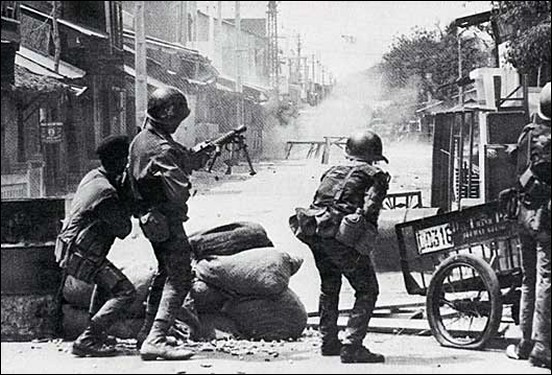 Dữ dội và tàn khốc...
Đau thương và mất mát...
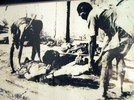 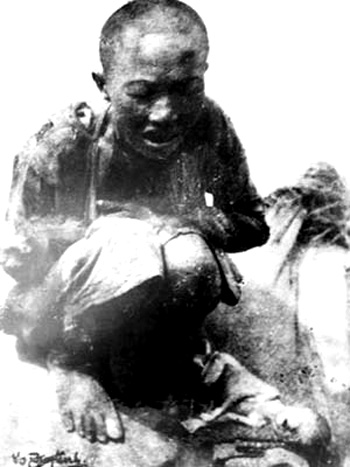 Cảnh đau đớn chết chóc
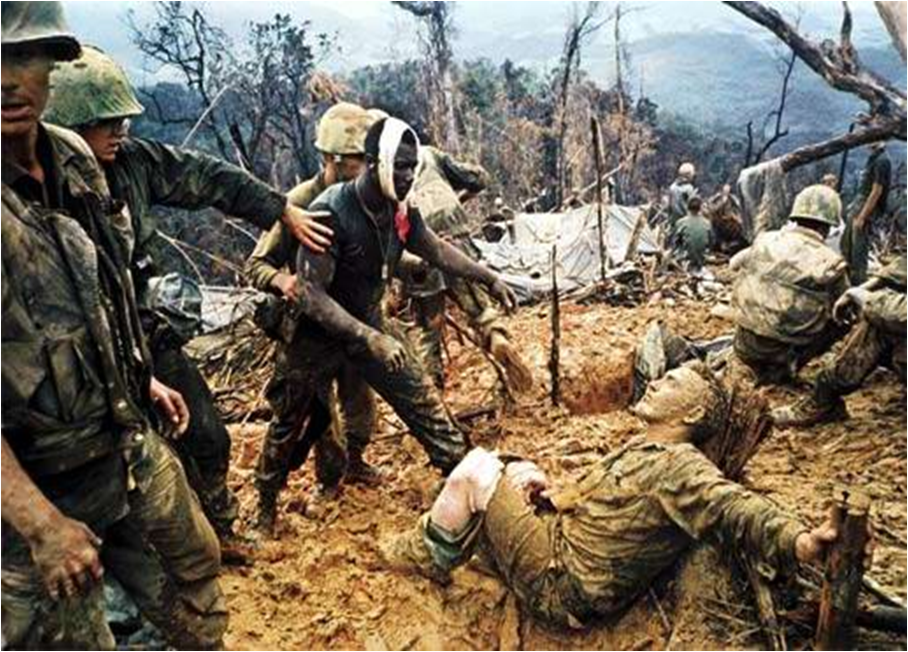 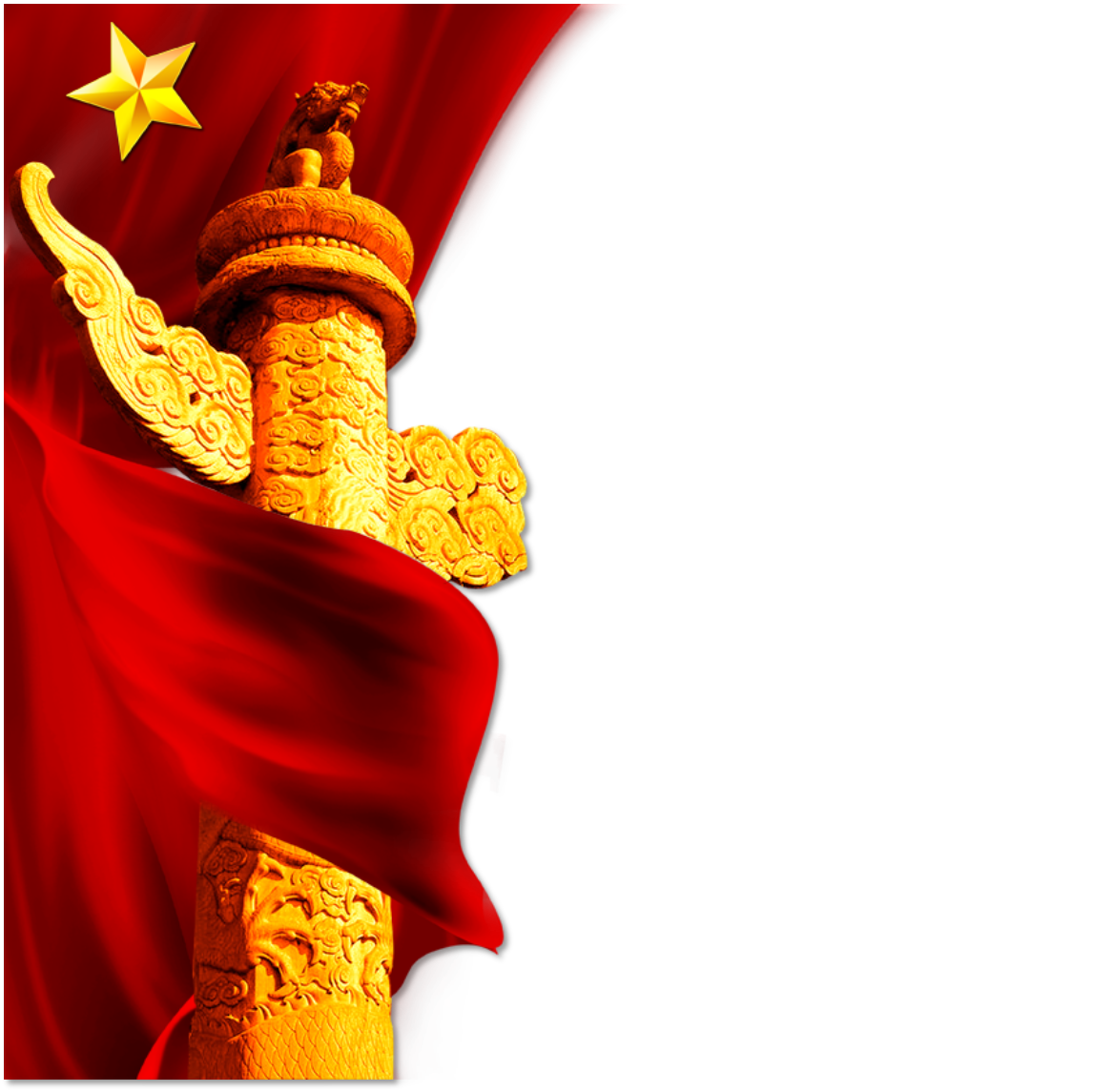 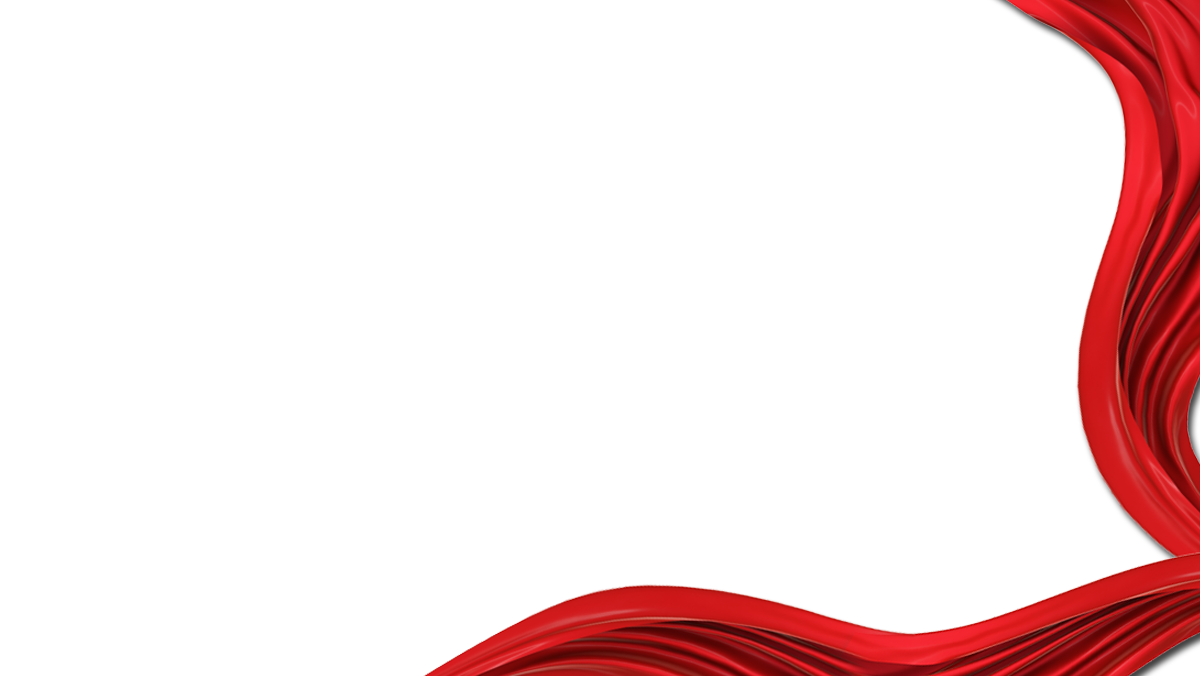 Thuế máu
(Trích “Bản án chế độ thực dân Pháp”)
-Nguyễn Ái Quốc-
I.
Tìm hiểu chung
II.
Đọc hiểu văn bản
III.
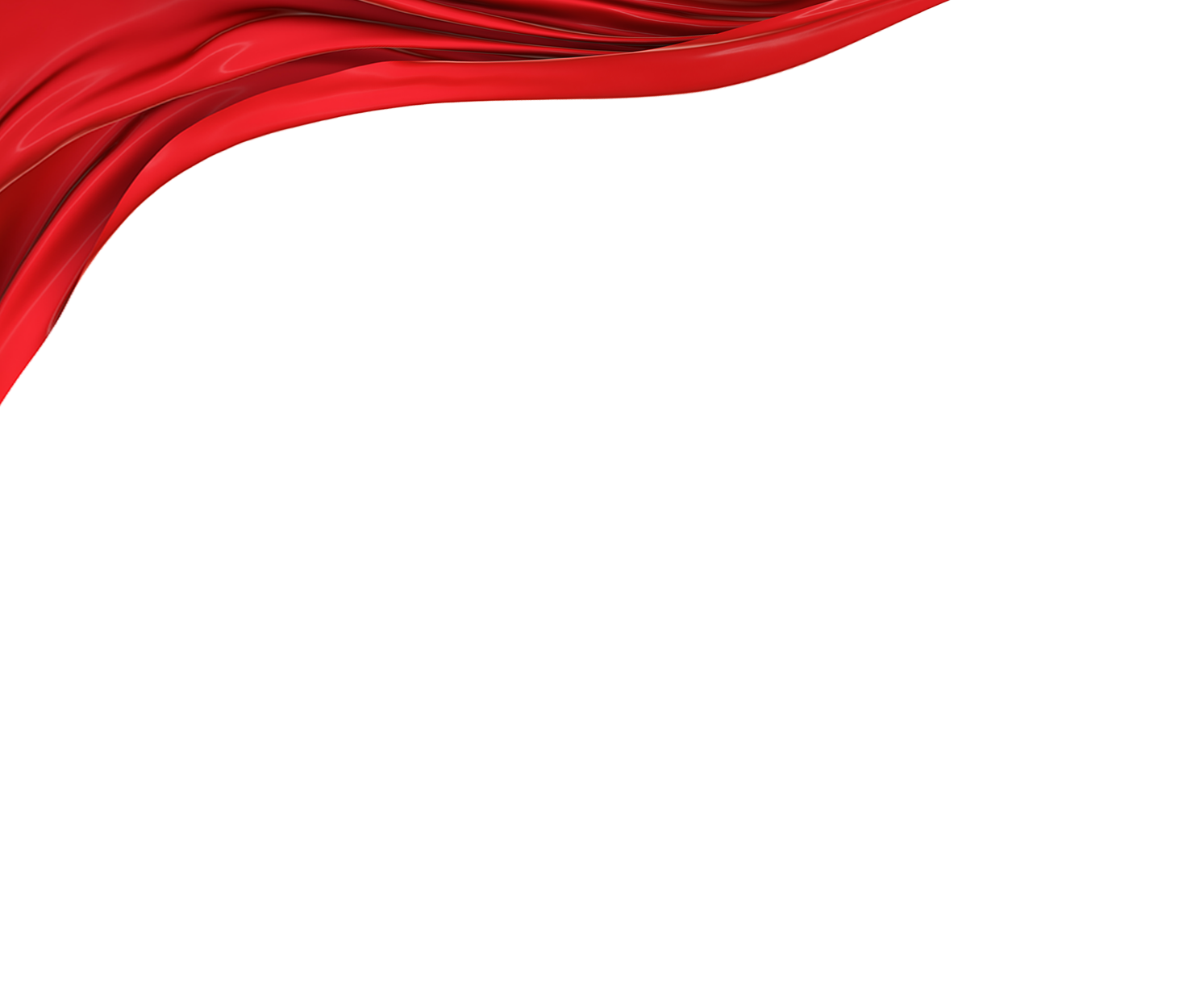 Tổng kết
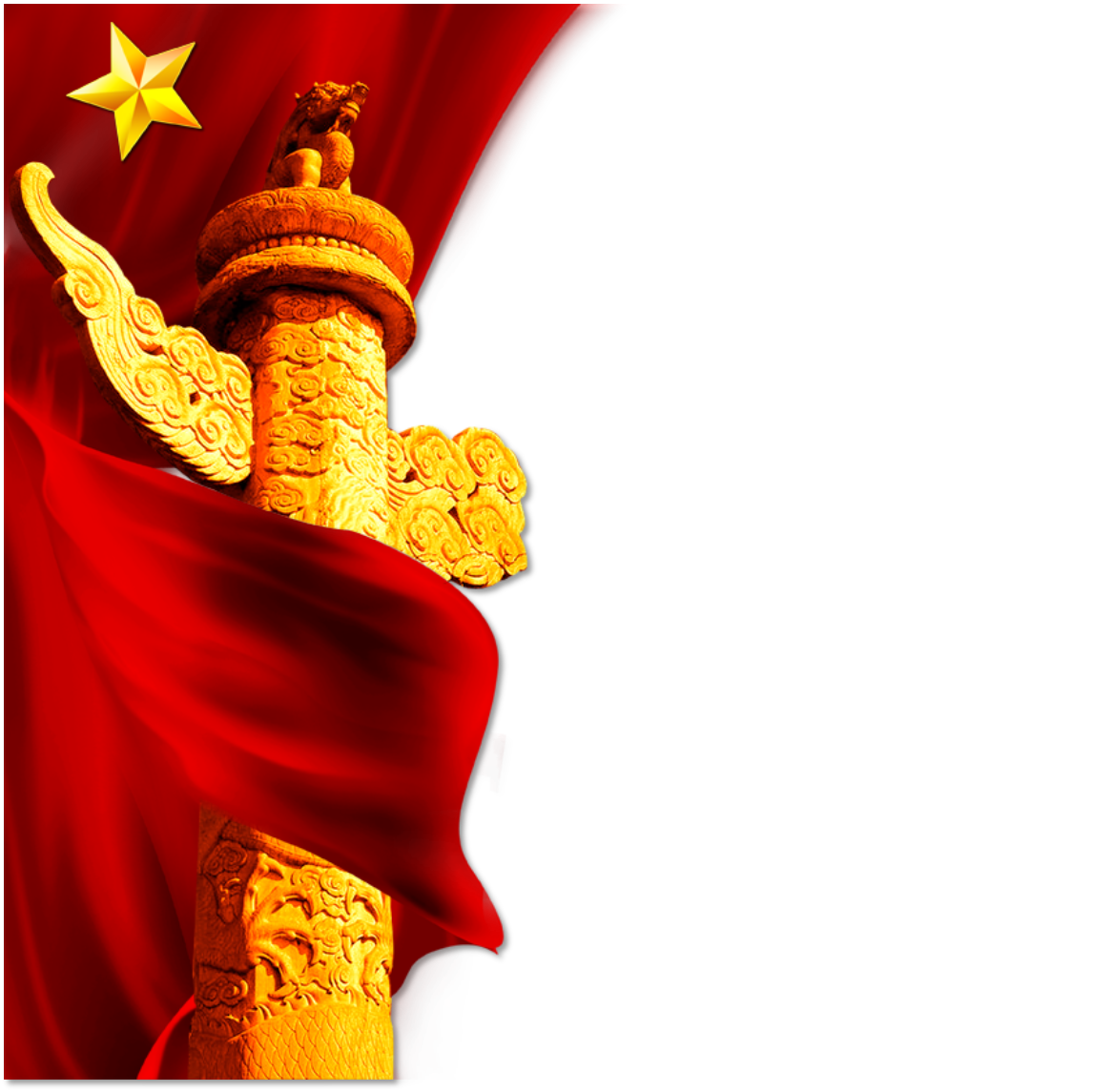 Tìm hiểu chung
I.
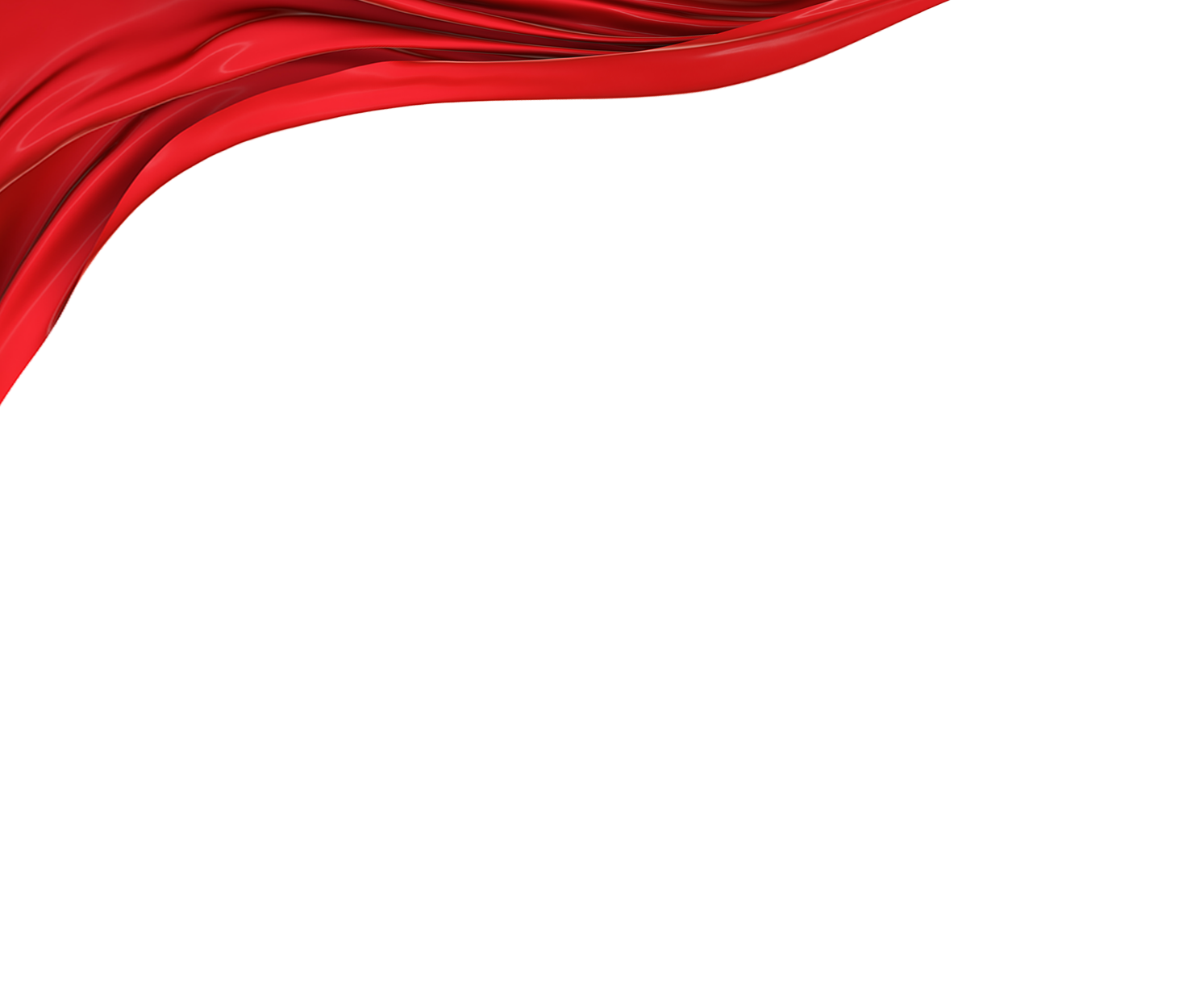 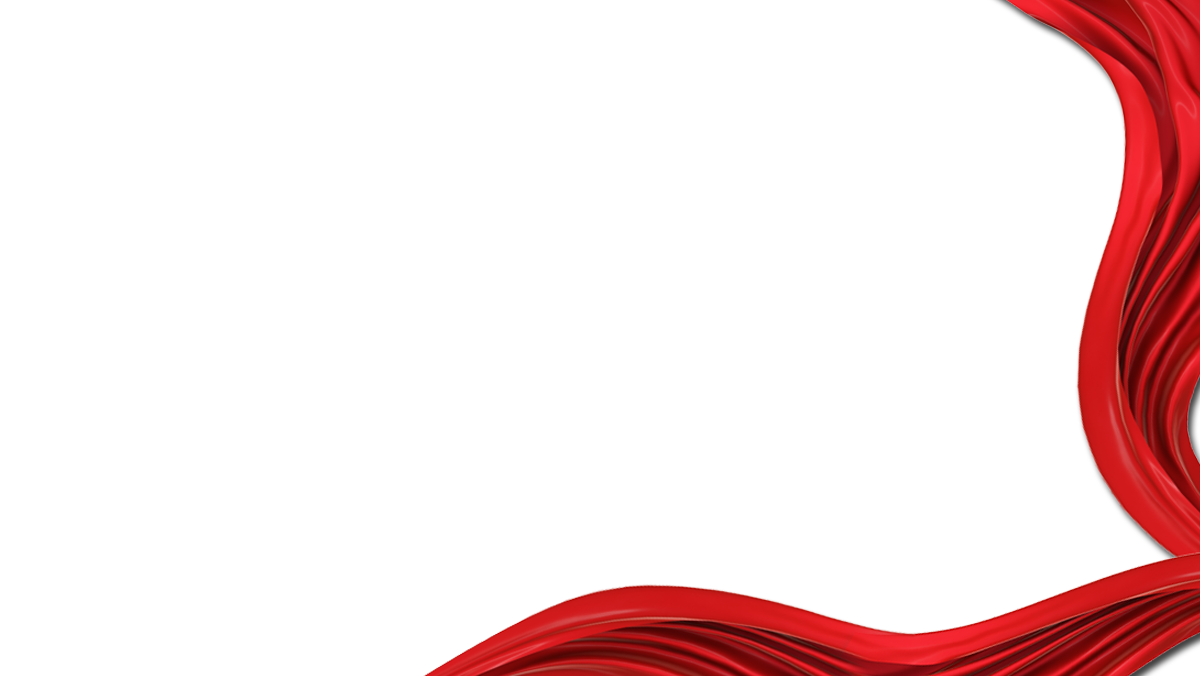 1. Tác giả
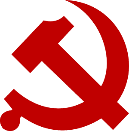 Nguyễn Ái Quốc là một trong những tên gọi của Chủ tịch Hồ Chí Minh trong thời kỳ hoạt động cách mạng trước năm 1945.
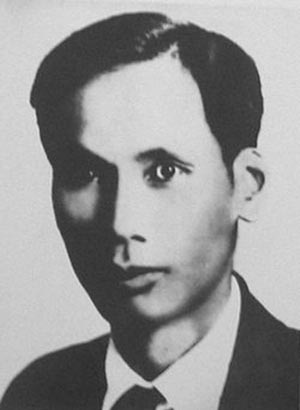 Văn chương của Người là cộng cụ sắc bén để nhằm mục đích vạch trần bộ mặt kẻ thù, nói lên nỗi khổ của nhân dân và kêu gọi đấu tranh.
Nguyễn Ái Quốc 
(1890-1969)
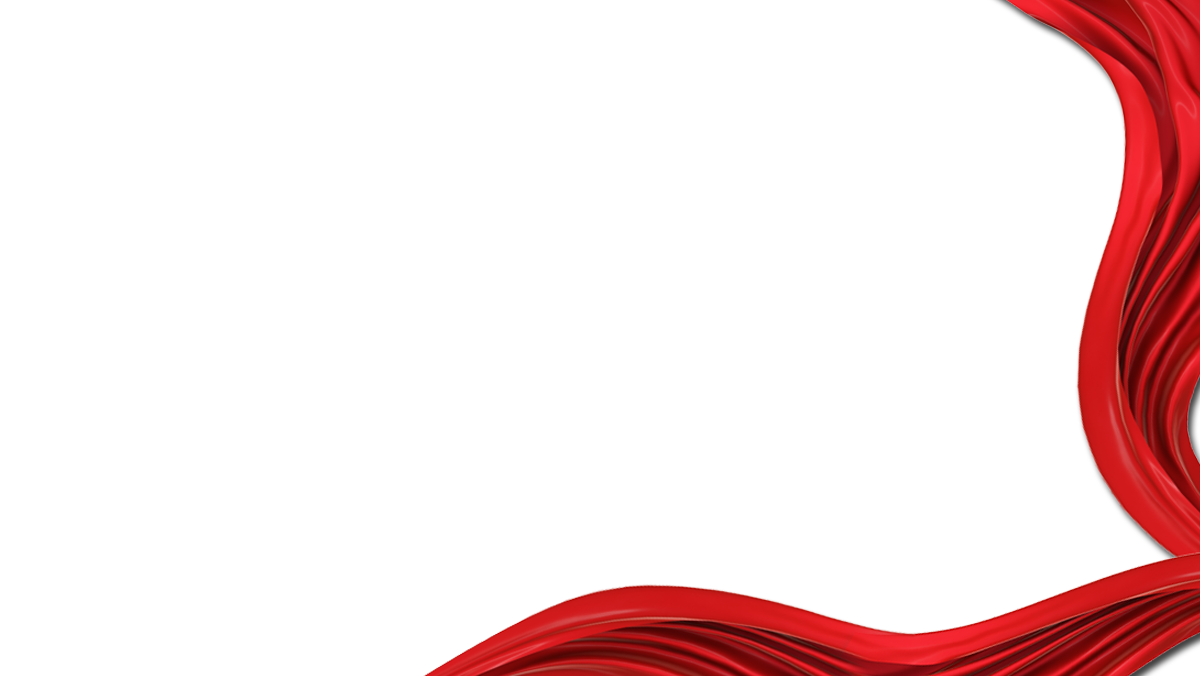 2. Tác phẩm
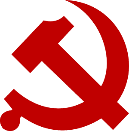 Trích từ “Bản án chế độ thực dân Pháp”
Xuất xứ
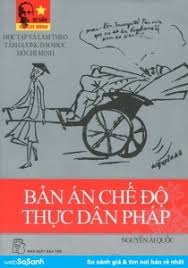 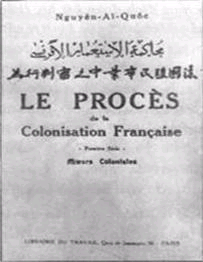 Viết bằng tiếng Pháp, xuất bản đầu tiên tại Pa- ri năm 1925, gồm 12 chương và phần phụ lục.
Nội dung: Tố cáo và kết án những tội ác tày trời của chủ nghĩa thực dân; đồng thời nói lên tình cảnh khốn cùng của nhân dân thuộc địa và tình cảm tác giả
Tác phẩm “Bản án chế độ thực dân Pháp”
Chương 7: Bóc lột người cai trị
Chương 8: Công lí
Chương 9: Chính sách ngu dân
Chương 10: Chủ nghĩa giáo hội
Chương 11: Nỗi khổ nhục của người phụ nữ bản xứ
Chương 12: Nô lệ thức tỉnh
Chương 1: Thuế máu
Chương 2: Việc đầu độc người bản xứ
Chương 3: Các quan thống đốc
Chương 4: Các quan cai trị
Chương 5: Những nhà khai hóa
Chương 6: Tệ tham nhũng trong bộ máy cai trị
Phụ lục: Gửi thanh niên Việt Nam
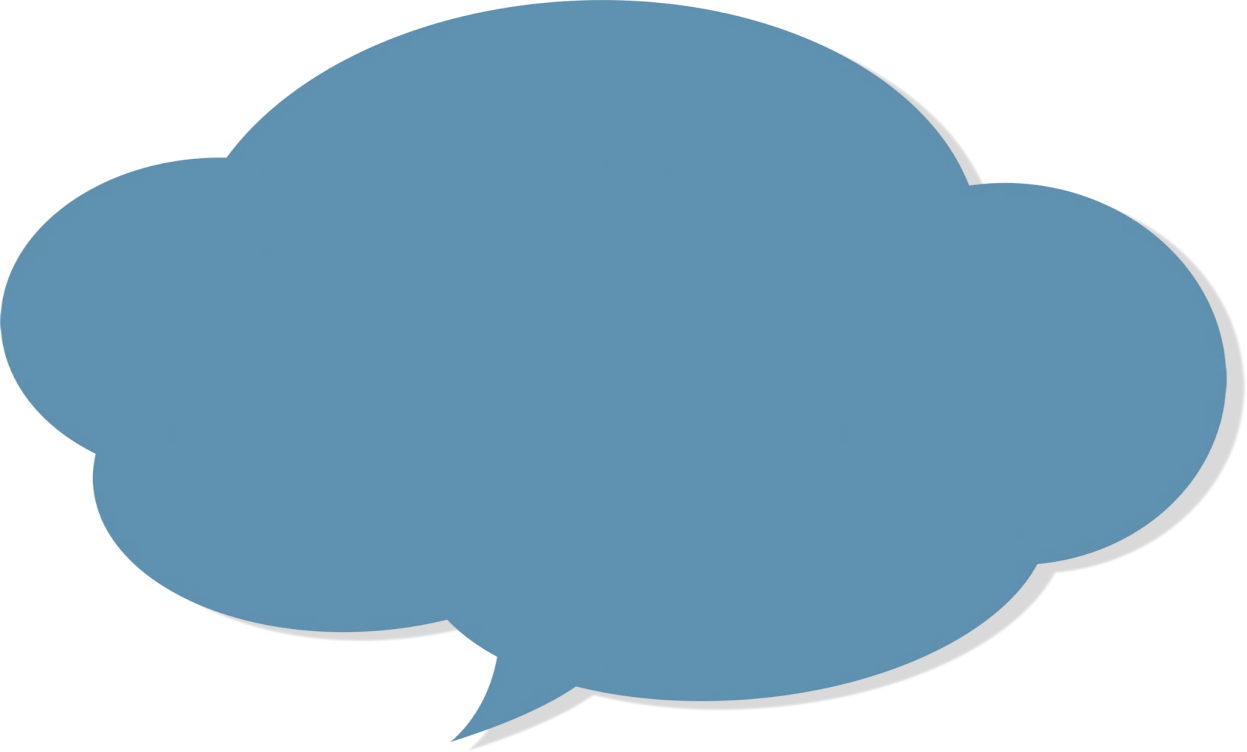 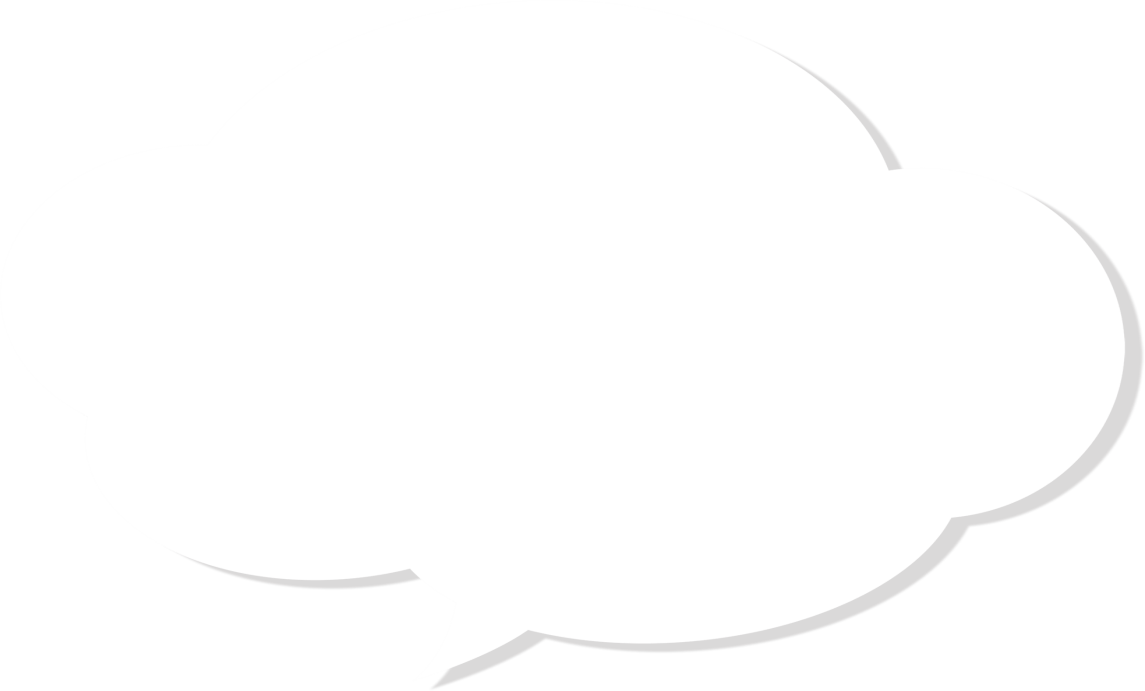 Nhan đề “Thuế 
máu” gợi cho em suy nghĩ/ cảm giác như thế nào? theo em, tại sao tác giả lại đặt tên như vậy?
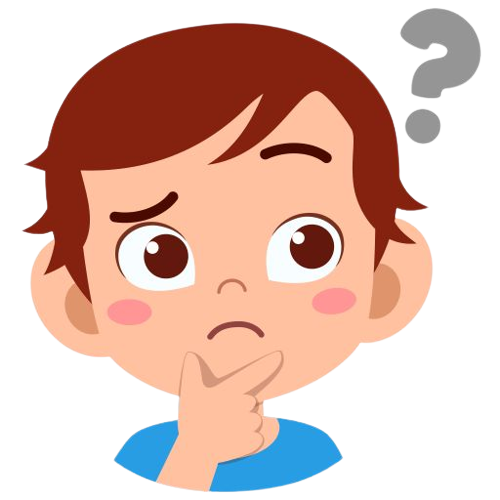 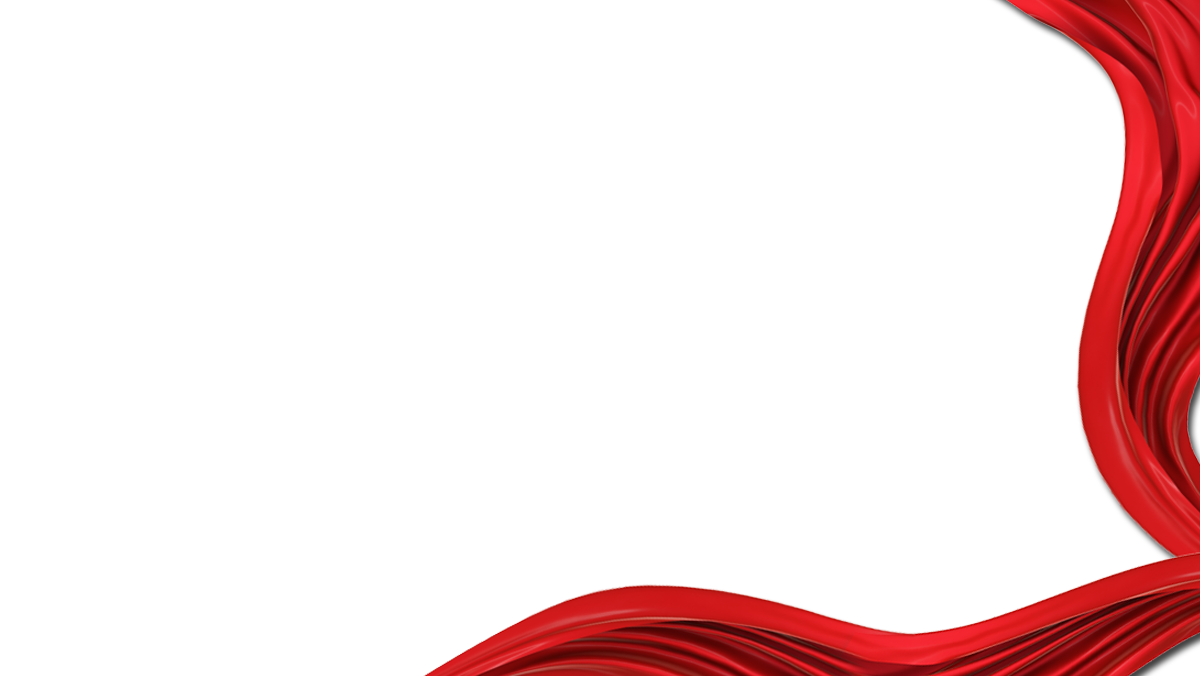 2. Tác phẩm
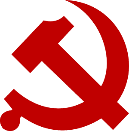 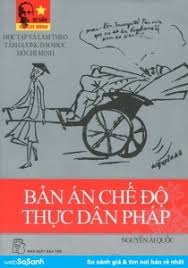 Trích từ “Bản án chế độ thực dân Pháp”
Nhan đề
Xuất xứ
Gợi sự dã man, tàn bạo của chính quyền thực dân
Gợi sự bi thảm của những người dân bản xứ và thái độ của tác giả
NỐI
3 phần
Bố cục
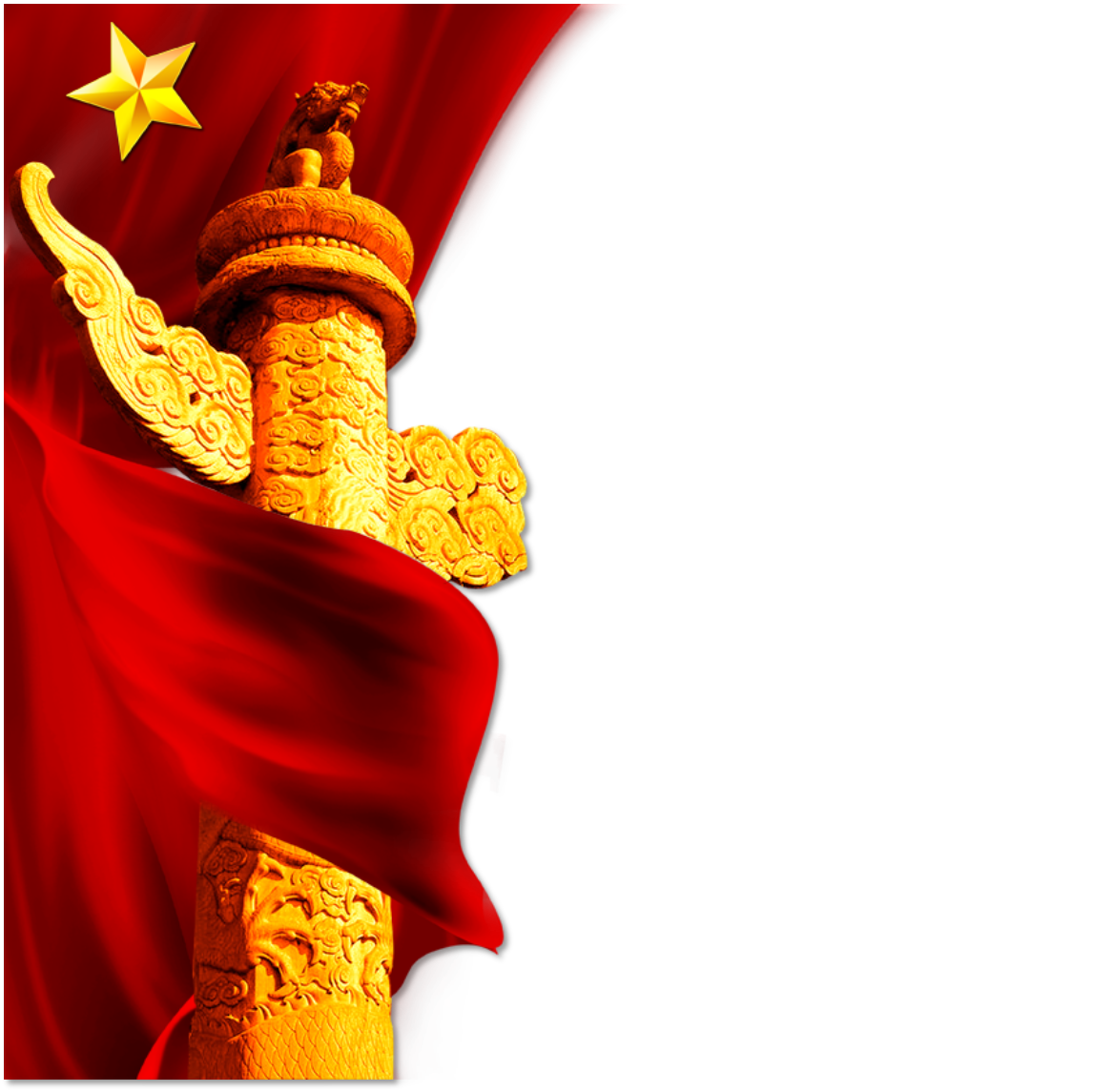 Đọc hiểu văn bản
II.
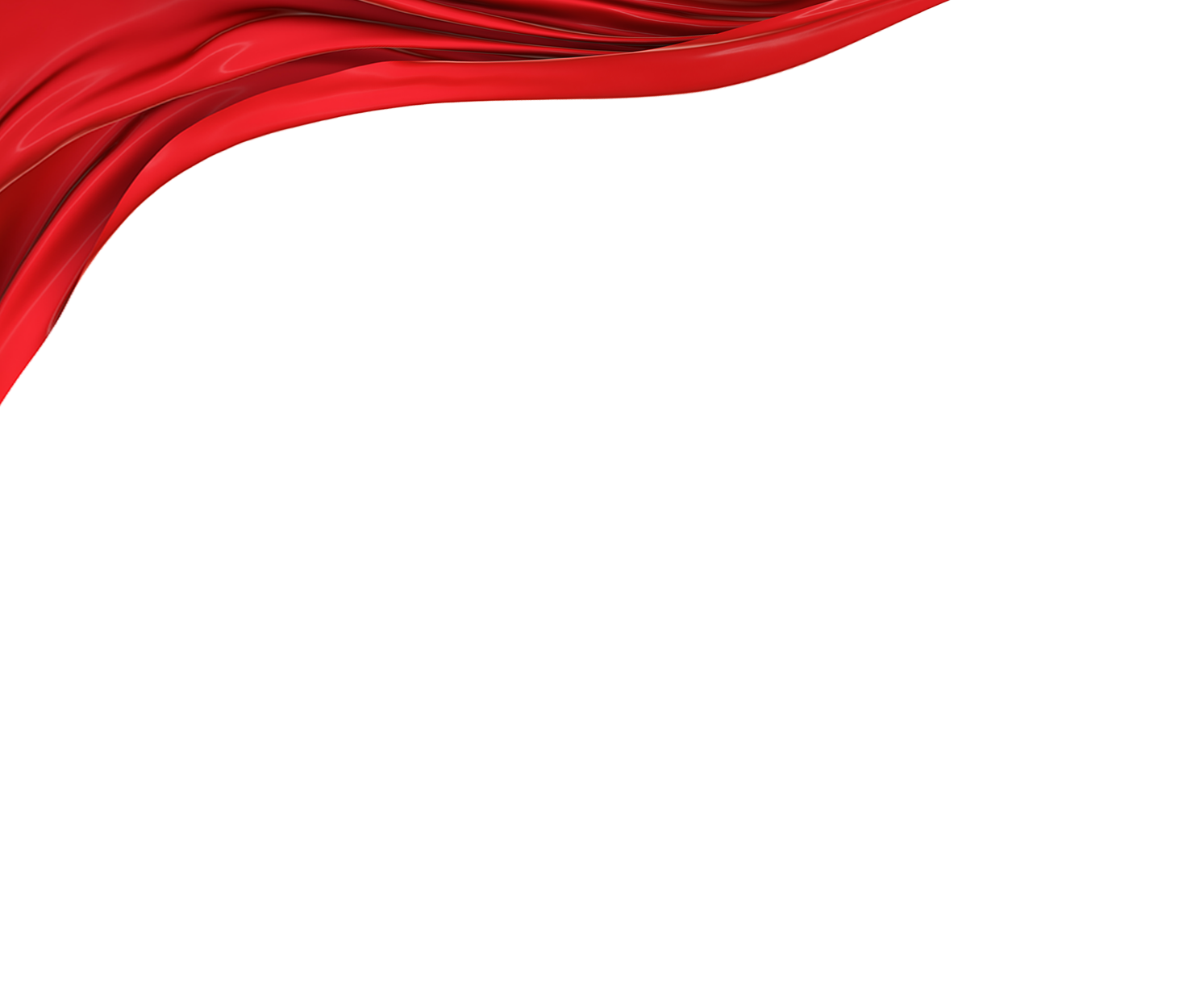 1. Chiến tranh và người bản xứ
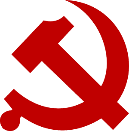 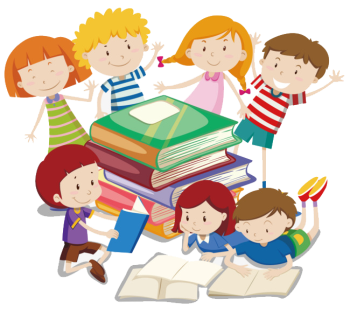 Hoàn thành bảng sau bằng cách viết những từ khóa vào giấy nhớ và dán lên bảng nhé!
Tranh của Nguyễn Ái Quốc
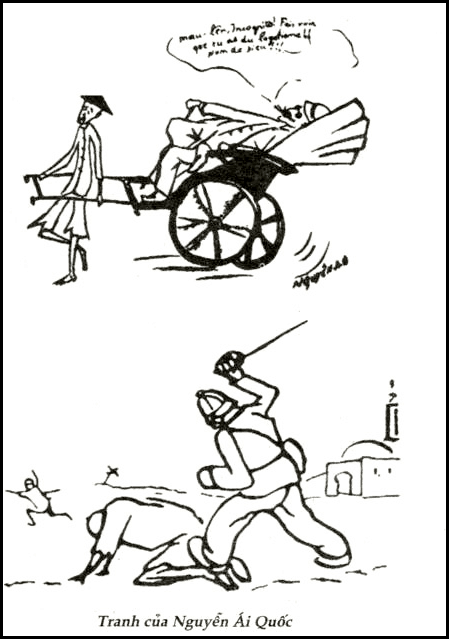 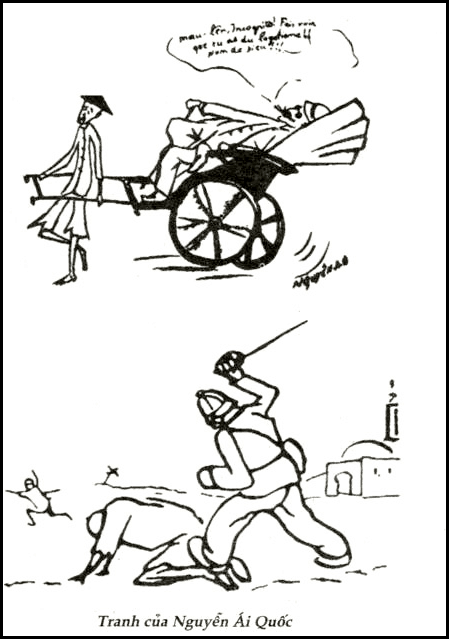 1. Chiến tranh và người bản xứ
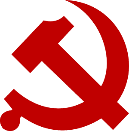 - Kéo xe tay
- Bị ăn đòn
Những tên da đen bẩn thỉu, những tên “An-nam-mít” bẩn thỉu
- Không được hưởng quyền lợi
“Con yêu”; “Bạn hiền”; “Chiến sĩ bảo vệ công lý, tự do”
- Xa vợ con, rời bỏ quê hương
- Chết trên các chiến trường
Kết cấu tương phản + Giọng văn vừa giễu cợt vừa xót xa
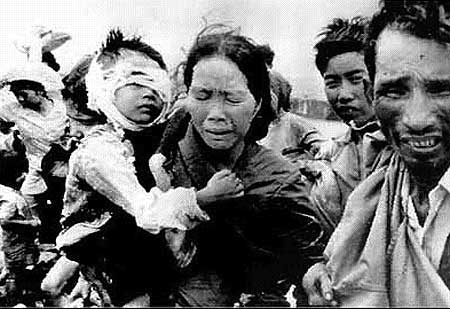 Phải xa vợ con, rời bỏ quê hương, đem mạng sống đổi lấy vinh dự hão huyền
Họ không được hưởng tý nào về quyền lợi, biến thành vật hi sinh cho danh dự, lợi ích của kẻ cầm quyền
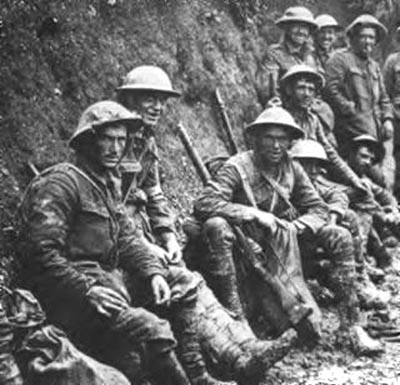 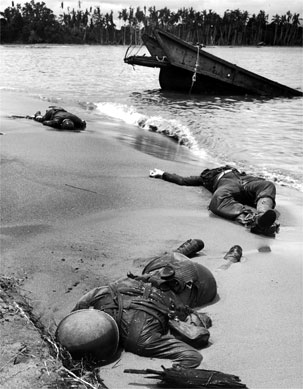 Phơi thây trên các chiến trường Châu Âu, bỏ xác tại những miền hoang vu,..
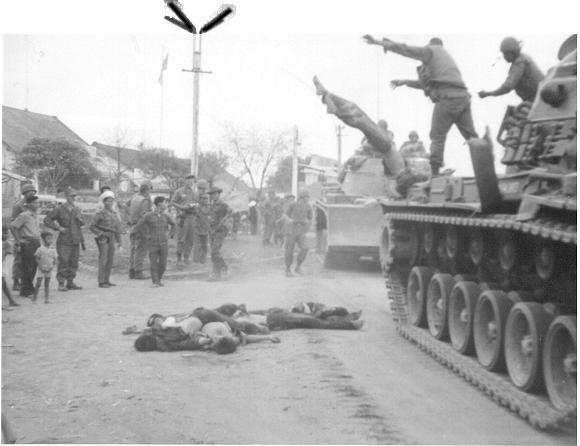 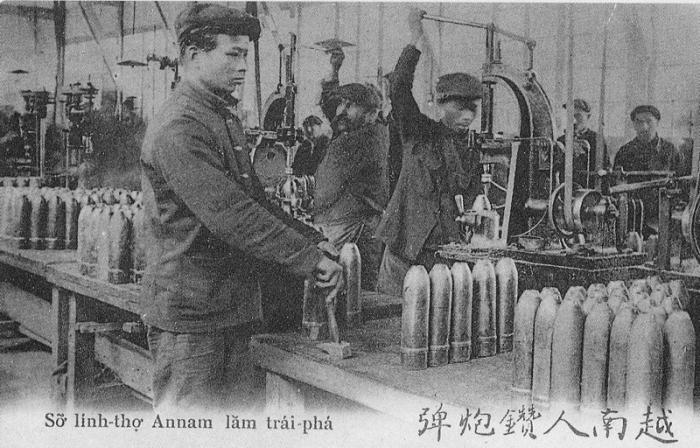 Họ phải làm công việc chế tạo vũ khí phục vụ chiến tranh, bị nhiễm độc “khạc ra từng miếng phổi”…
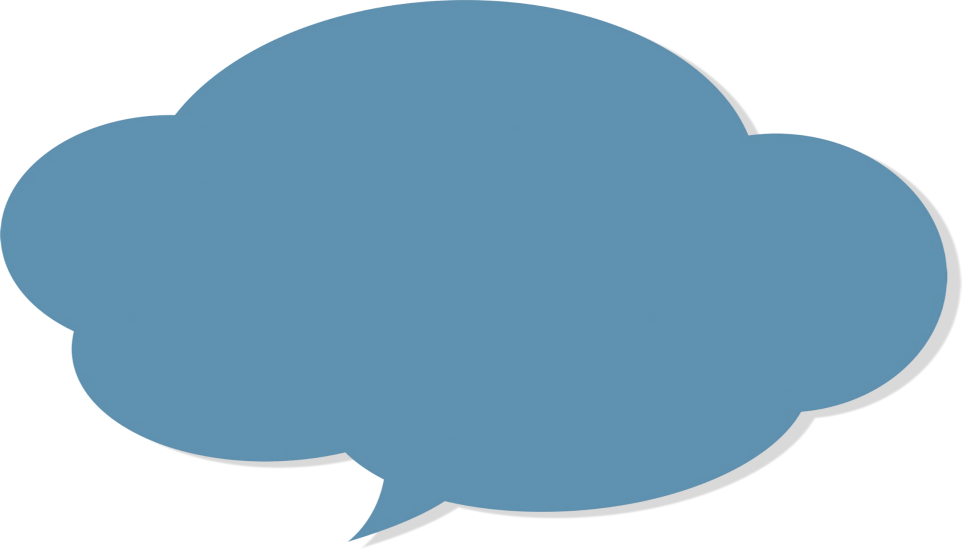 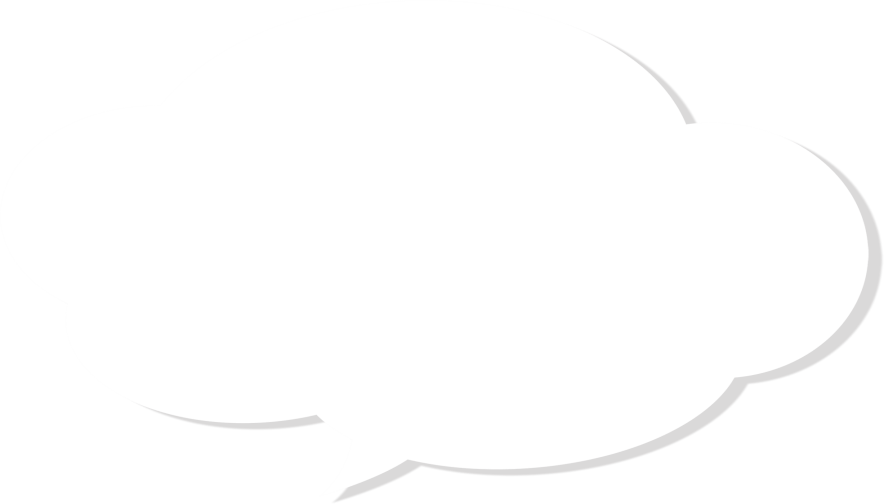 Qua nội dung vừa 
tìm hiểu, em hãy tóm gọn nội dung chính mà tác giả muốn nói đến và thái độ của tác giả trong phần I
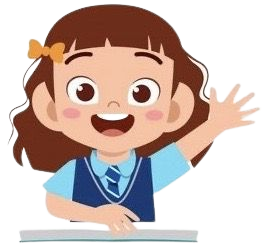 Mỉa mai, căm phẫn
Thủ đoạn lừa bịp bỉ ổi của chính quyền thực dân
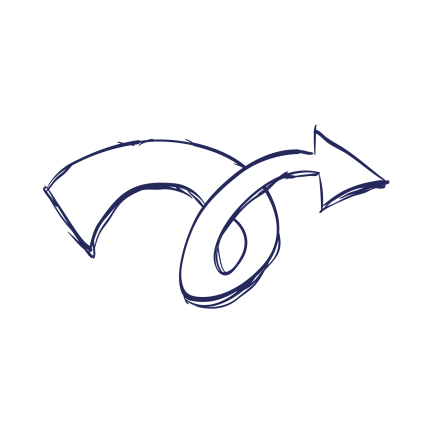 Đồng cảm, thương xót
Số phận bi thảm, làm vật hy sinh cho kẻ cầm quyền của người bản xứ
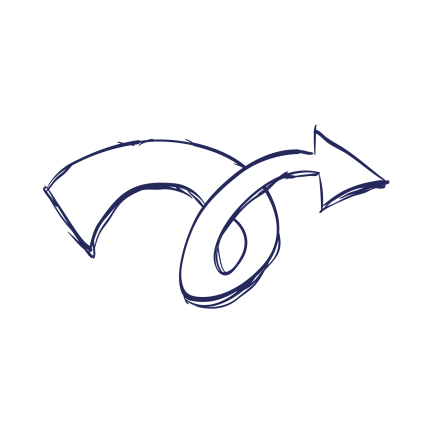 Sơ đồ quá trình lập luận của phần I
CHIẾN TRANH VÀ “NGƯỜI BẢN XỨ”
Trước chiến tranh
Trong chiến tranh
bị khinh miệt   
 bị đối xử như súc vật
được vỗ về, tâng bốc    
thành vật hy sinh
Họ
Họ
Kết quả: 8vạn / 70 vạn người  chết
- Thủ đoạn xảo trá, bản chất tàn bạo, của bọn thực dân đối với người bản xứ 
- Số phận thảm thương của người dân thuộc địa.
CHIẾN TRANH VÀ “NGƯỜI BẢN XỨ”
Trước khi đại chiến nổ ra
Người dân thuộc địa chỉ là ngựa, trâu
    Suốt ngày phải chịu đòn đau
Sức cùng lực kiệt vì hầu xe tay.

“Đùng một cái” chiến tranh bùng nổ
Những “ngựa trâu” bỗng hoá “bạn hiền”
     Tưởng rằng sẽ được thành tiên 
Ai ngờ thân bỏ tận miền hoang vu.
Gia đình đó, quê hương còn đó
Thân anh đâu? danh vọng hảo huyền!
         Xót xa kẻ ở trận tiền
Thương cùng người ở tận miền hậu phương.
Nhiễm khói súng, hít bao khí độc
Sống mà như hầu cận tử thần
Căm sao chế độ thực dân!
Xót sao bao cảnh bỏ thân xứ người!
Cô Trần Hoa (cảm tác)
2. Chế độ lính tình nguyện
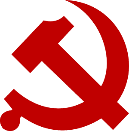 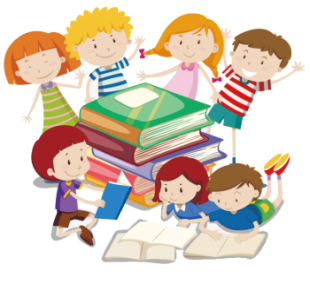 Hoàn thiện  bảng sau để chỉ ra mối tương quan giữa bản chất thực sự của chế độ “lính tình nguyện” và những tuyên bố của phủ toàn quyền Đông Dương:
2. Chế độ lính tình nguyện
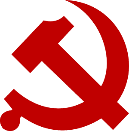 - Tấp nập đầu quân
- Lùng ráp, vây bắt, nhốt
Tự làm mình nhiễm bệnh nặng
- Không ngần ngại rời bỏ quê hương
- Xoay sở làm tiền
- Hứa hẹn truy tặng…
 Phản ứng gay gắt
 Lừa dối, mị dân
 Dẫn chứng sinh động
 Thủ đoạn tàn ác, lời lẽ bịp bợm.
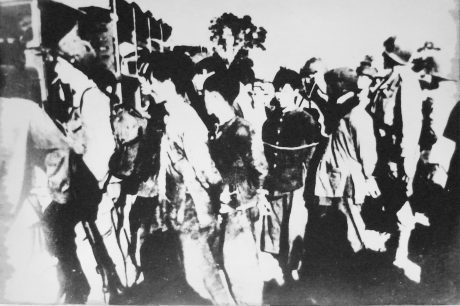 Vây bắt quân đi lính
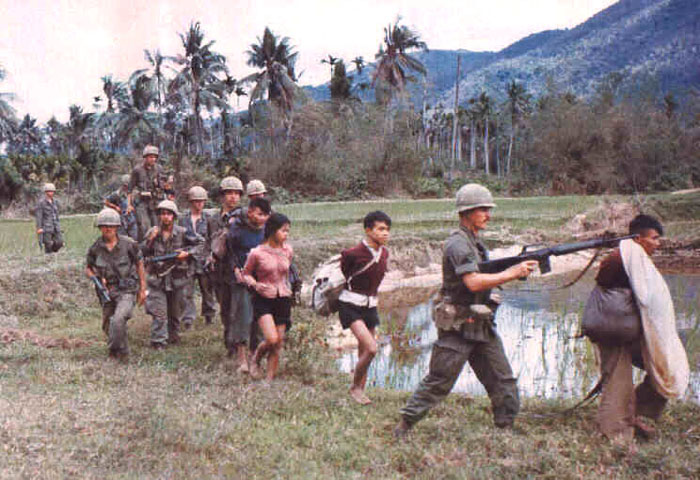 Đàn áp người dân khi họ phản đối…
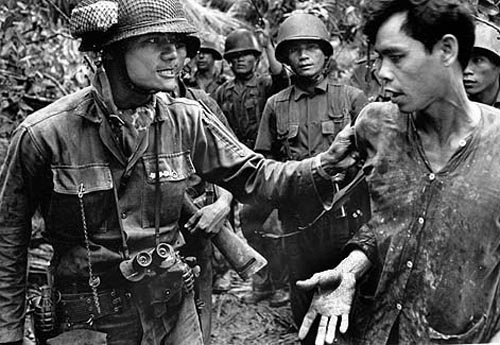 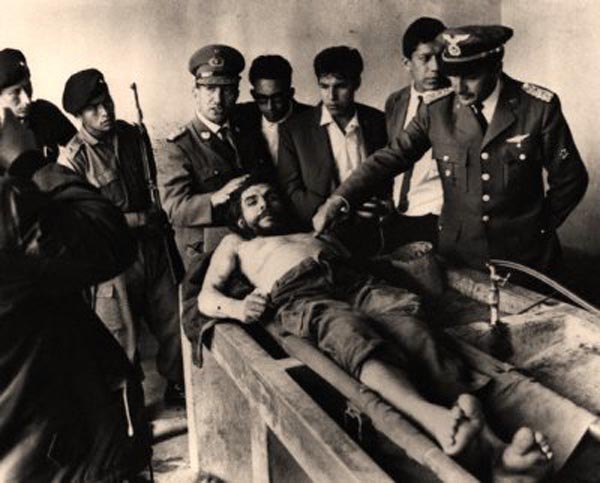 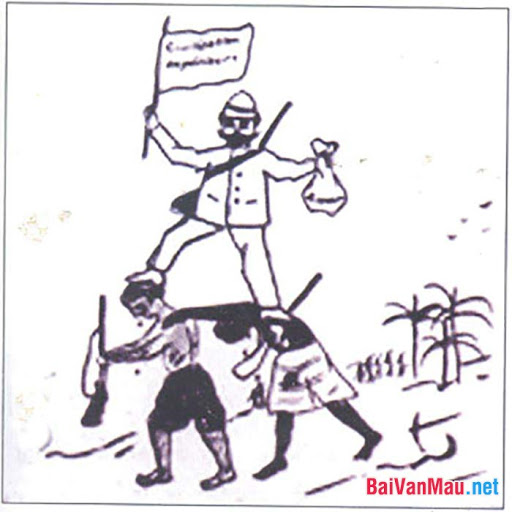 Hình ảnh người lính trong chiến tranh thế giới thứ nhất
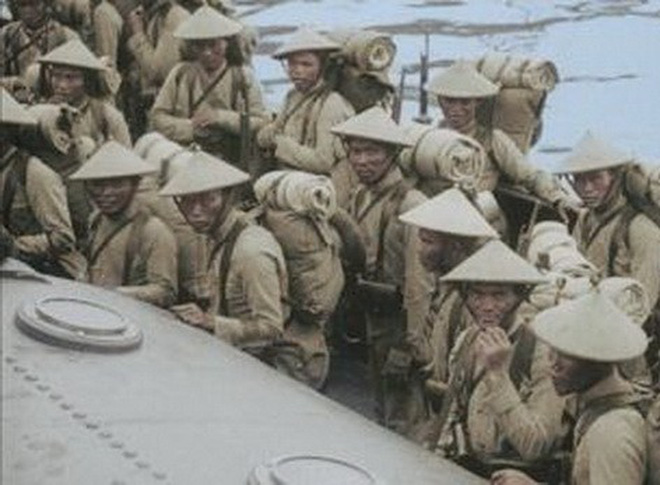 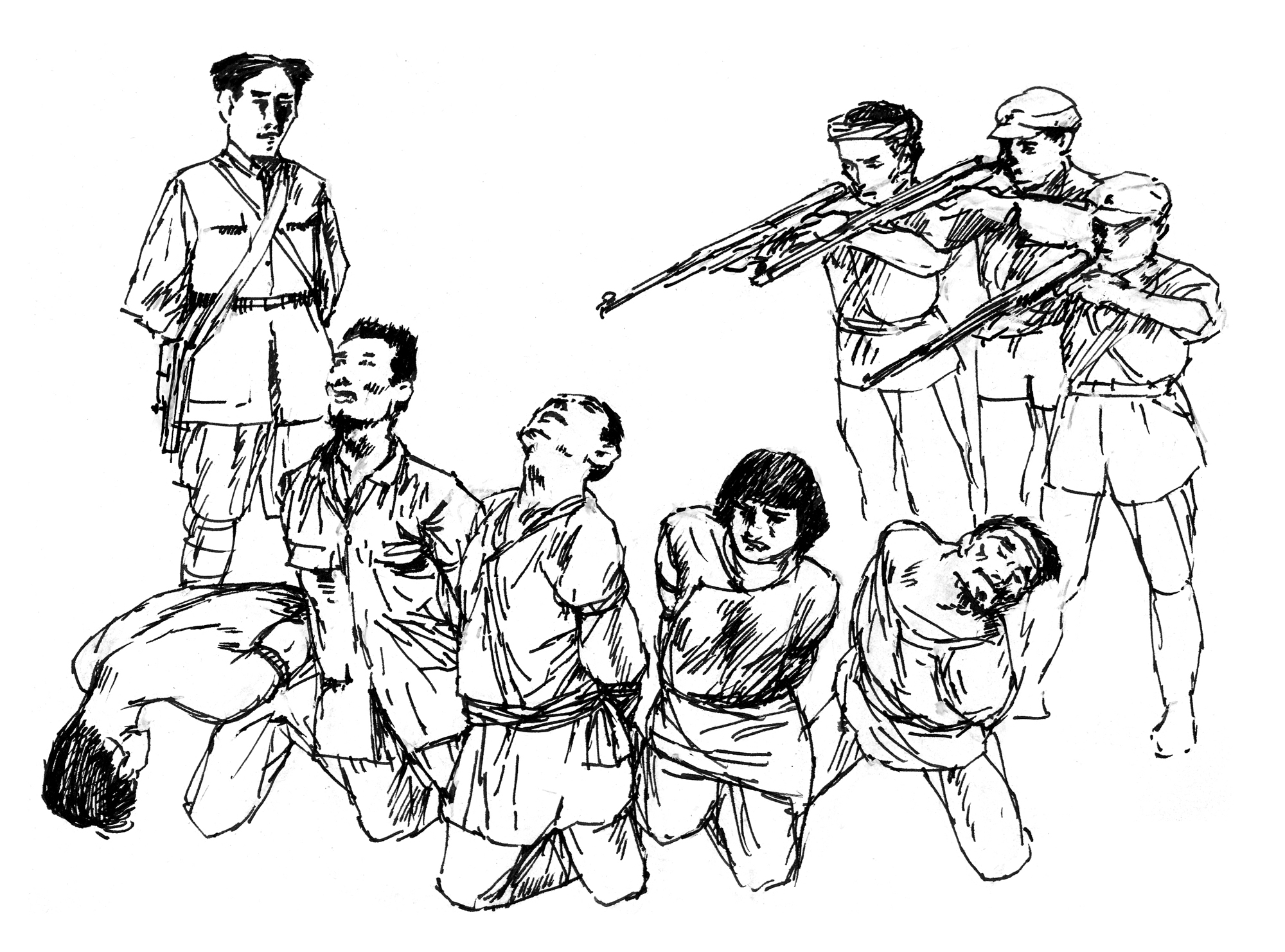 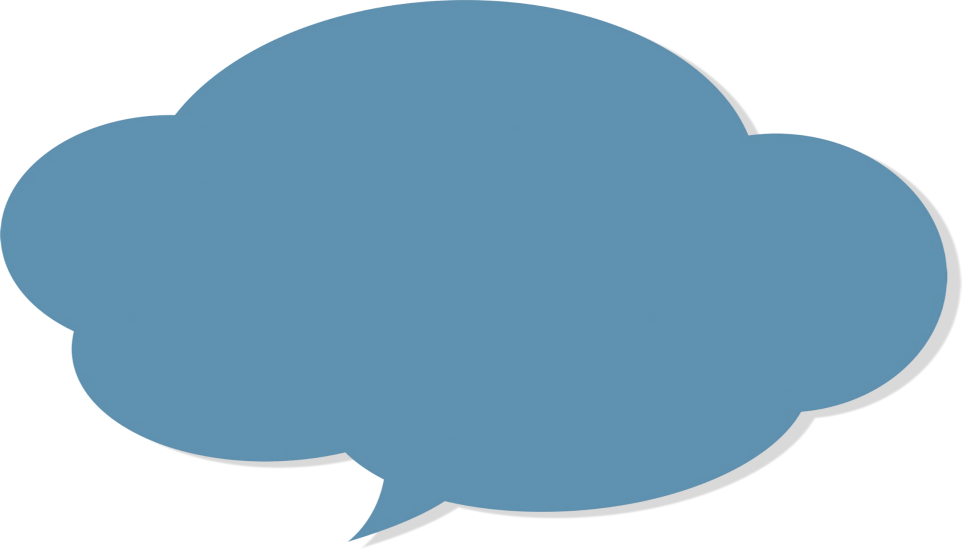 3. Kết quả của sự hy sinh:
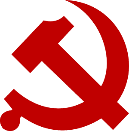 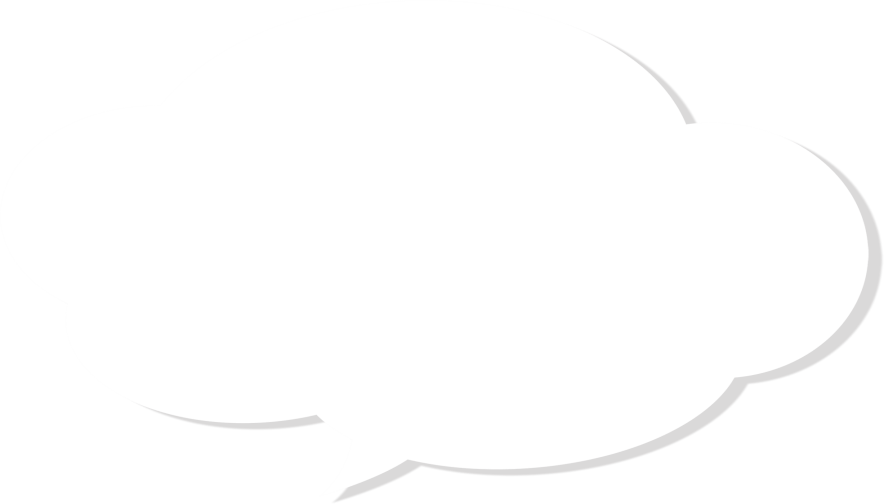 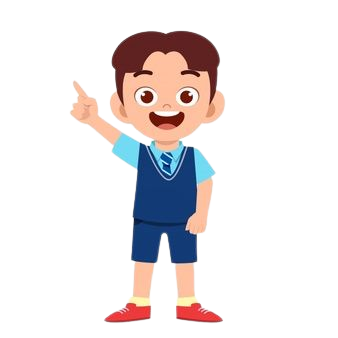 Sự hi sinh của 
người lính An Nam được chính quyền Pháp “trả công” như thế nào?
3. Kết quả của sự hy sinh:
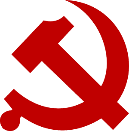  Kiểu câu nghi vấn + Giọng châm biếm
Giống người bẩn thỉu
Người bản xứ mặc nhiên trở lại:
Bị lột hết của cải
Bị kiểm soát và đánh đập vô cớ
Bị đối xử tàn nhẫn như súc vật
-
 Tố cáo đanh thép bọn thực dân + Bày tỏ lòng thương cảm đối với người bản xứ  Kêu gọi lương tri loài người
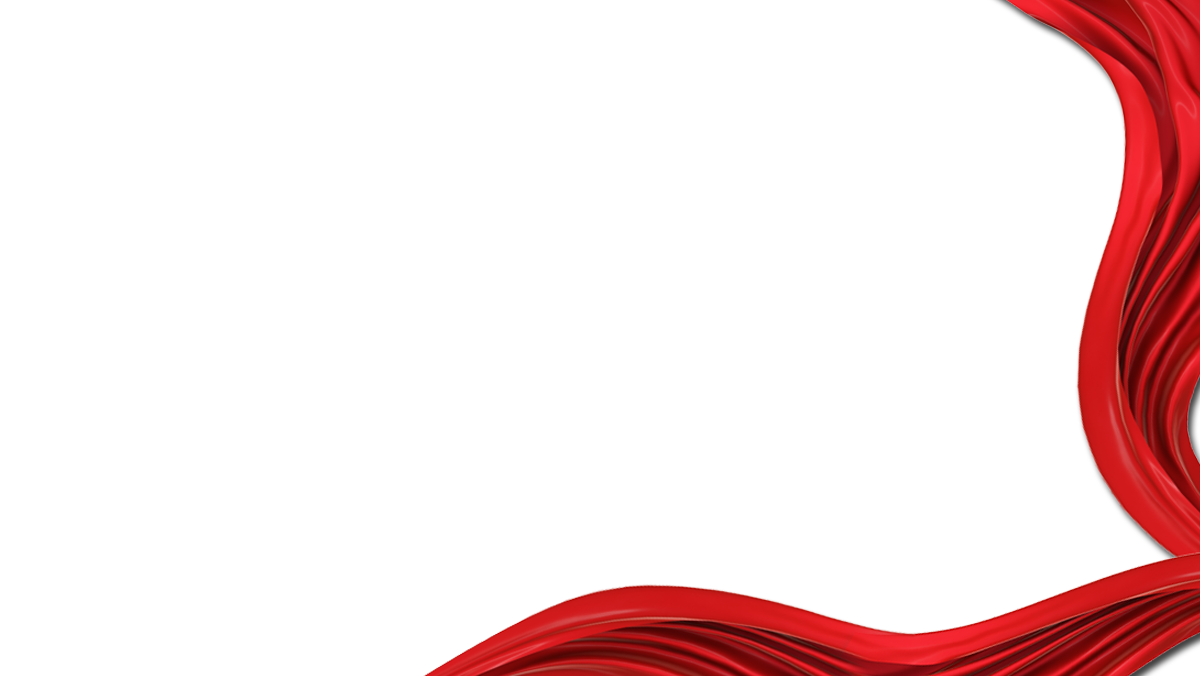 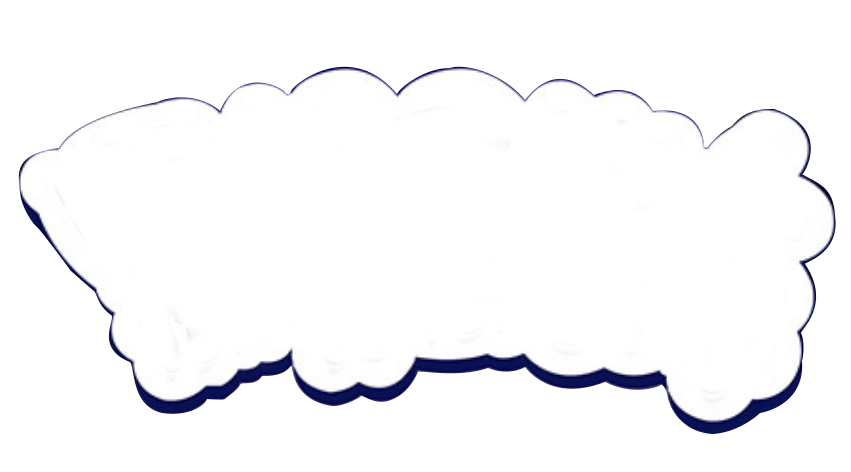 Thảo luận
Trong hệ thống thuế khóa của thực dân Pháp không có thứ thuế nào tên là “thuế máu”. 
- Vì sao tác giả Nguyễn Ái Quốc lại đặt tên chương là “Thuế máu”? 
- Cách gọi này thể hiện thái độ, tình cảm gì của tác giả?
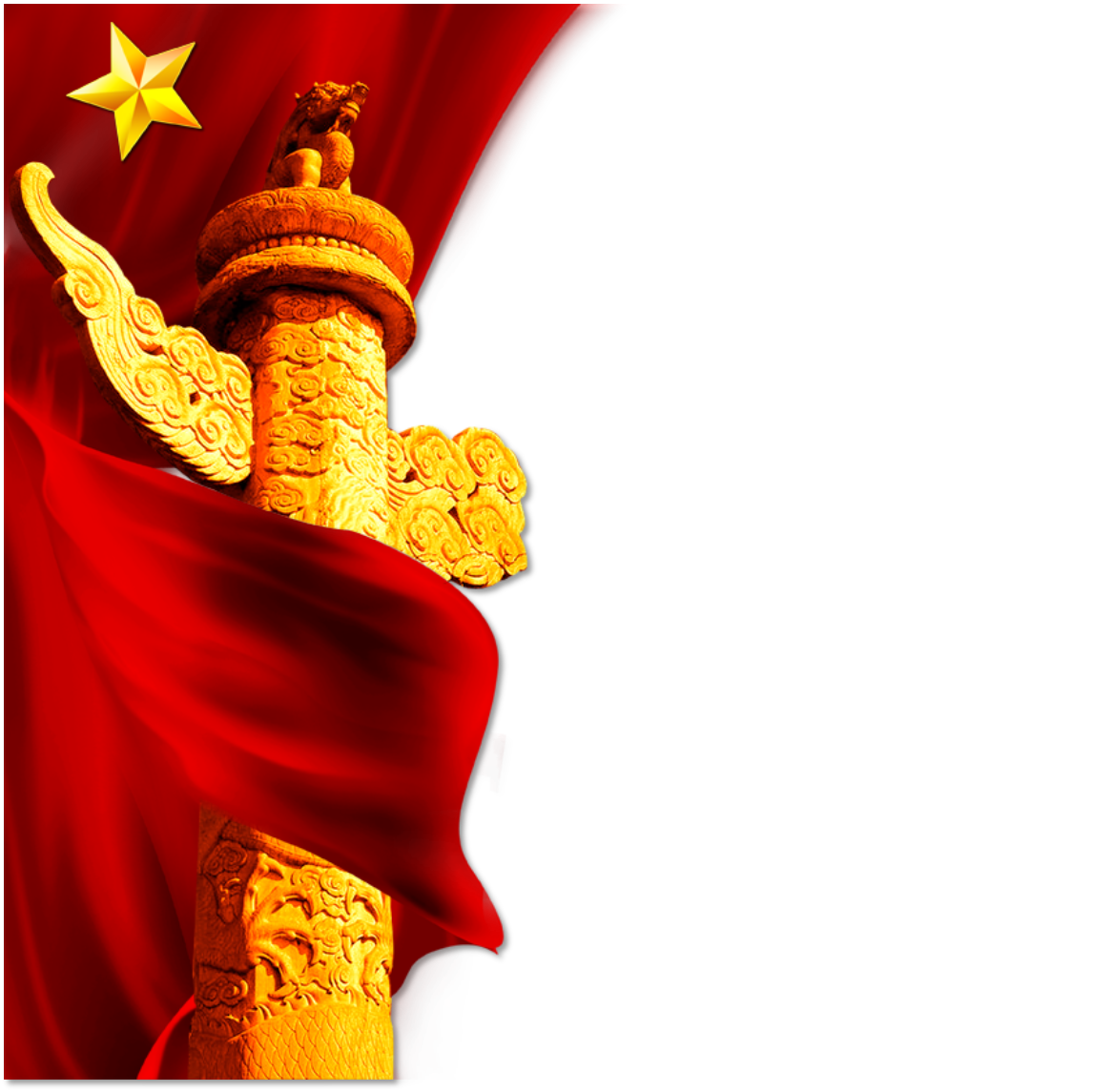 Tổng kết
III.
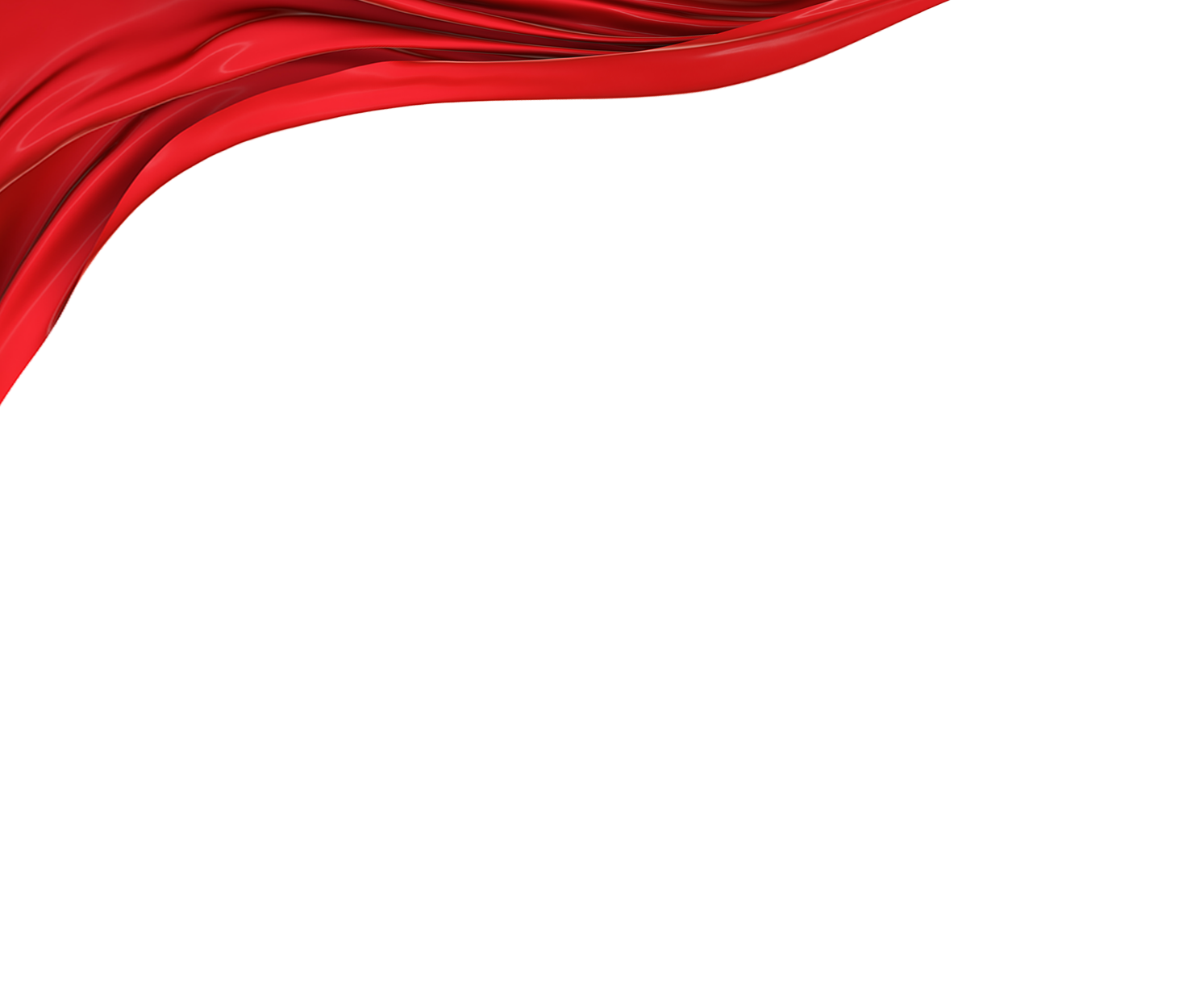 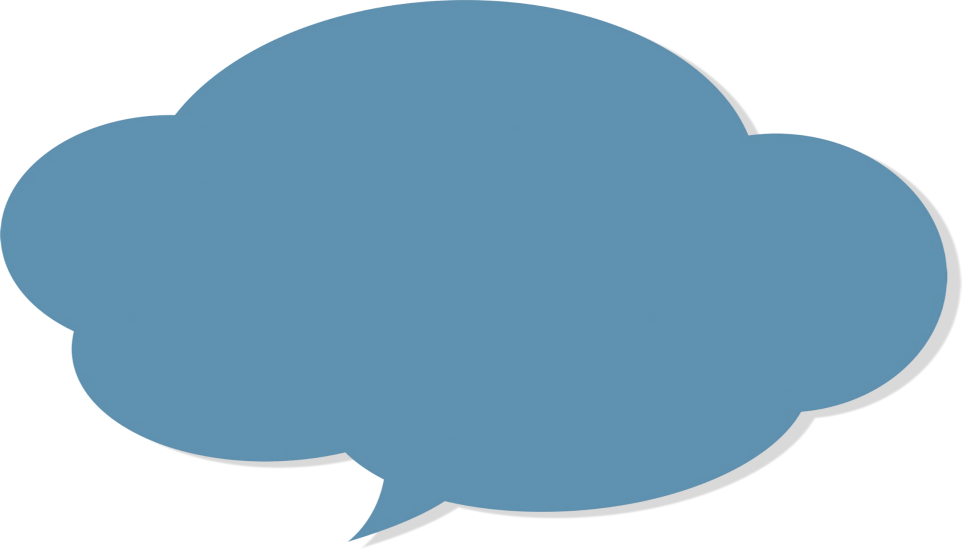 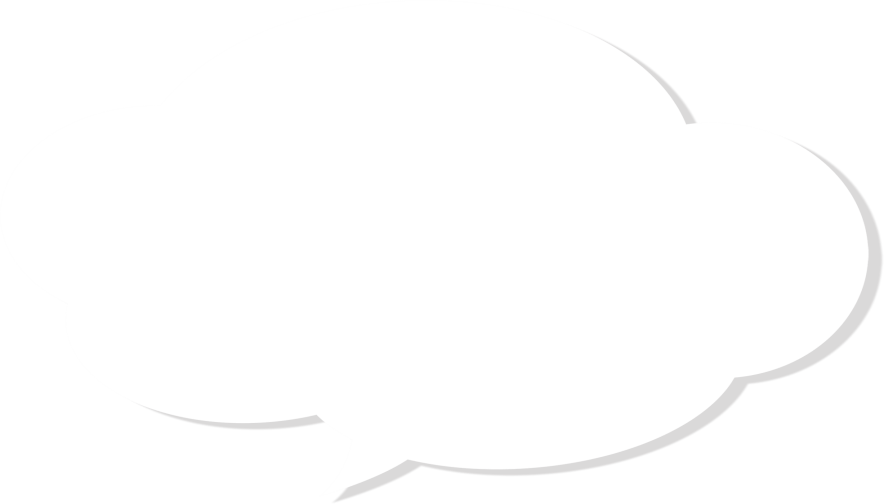 Tiểu kết
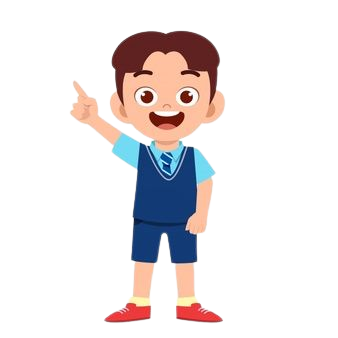 Em hãy điền vào chỗ chấm những từ thích hợp
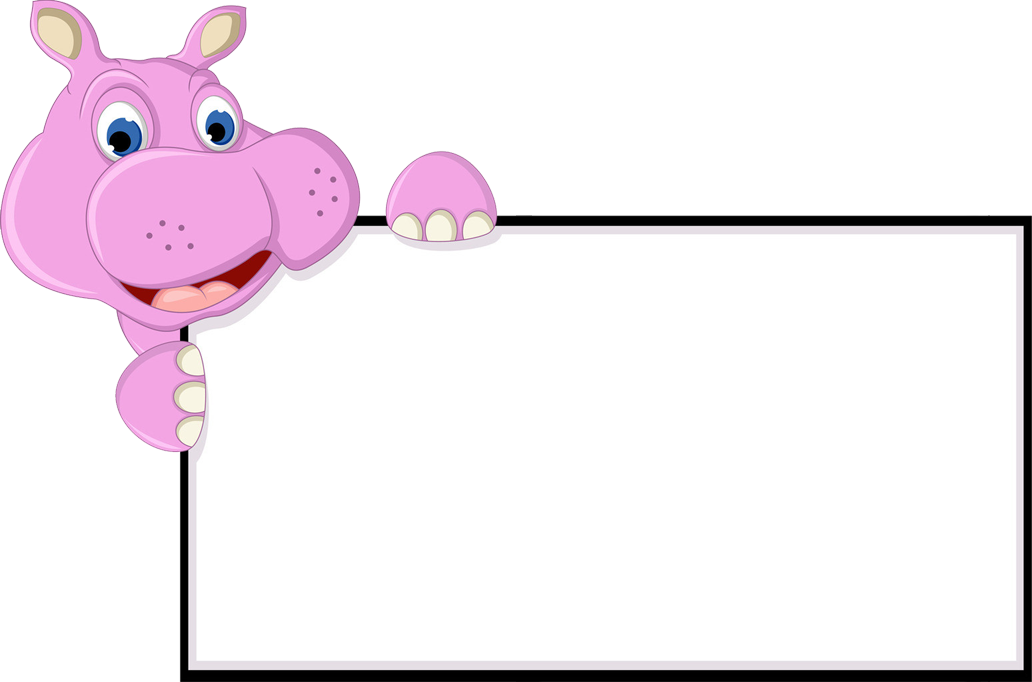 Bằng các dẫn chứng ….., cách dùng từ ngữ tương phản về nghĩa, giọng điệu ……, tác giả đã thể hiện thái độ ….. với số phận bi thương của người dân các nước thuộc địa và ….. trước bộ mặt vô nhân đạo của thực dân Pháp. Thái độ khác nhau này đã tạo nên ….. của văn bản
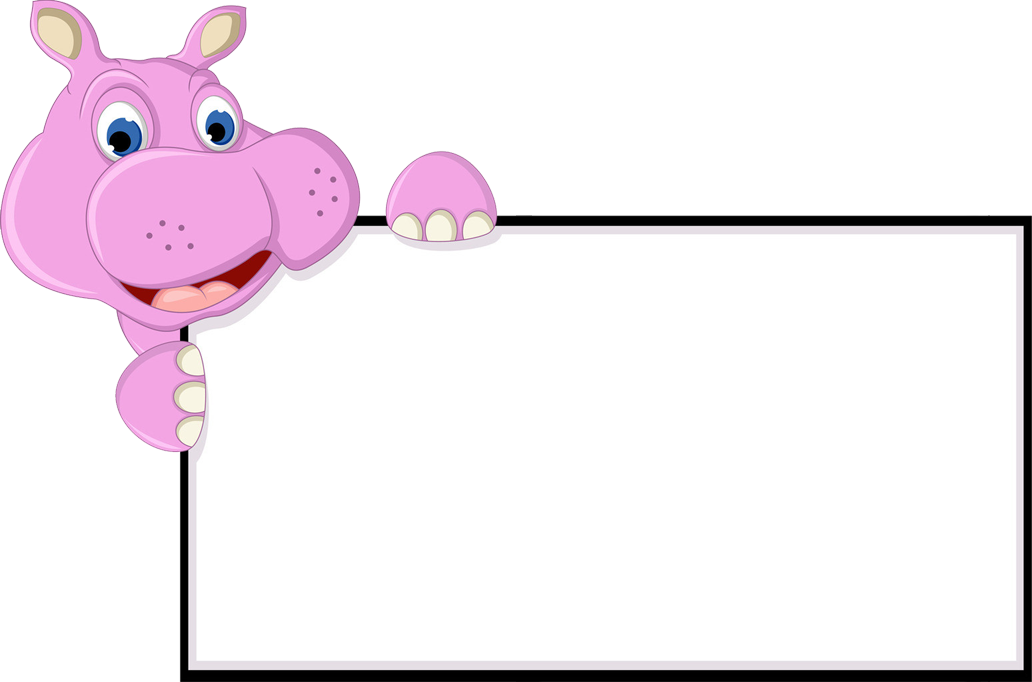 Bằng các dẫn chứng phong phú, cách dùng từ ngữ tương phản về nghĩa, giọng điệu mỉa mai, chế giễu, tác giả đã thể hiện thái độ đồng cảm với số phận bi thương của người dân các nước thuộc địa và phê phán sâu sắc trước bộ mặt vô nhân đạo của thực dân Pháp. Thái độ khác nhau này đã tạo nên tính chiến đấu của văn bản
Người dân xứ thuộc địa: số phận thảm thương, bị biến thành vật hi sinh cho danh dự, lợi ích của chính quyền thực dân
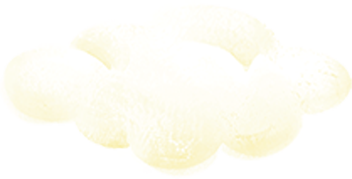 Phần 1
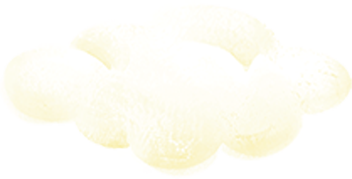 Tác giả đã vạch trần bản chất mánh khóe, vụ lợi, của thực dân Pháp
Phần 2
Bộ mặt vô nhân đạo, tráo trở, tàn nhẫn của thực dân Pháp sau khi bóc lột “Thuế máu”
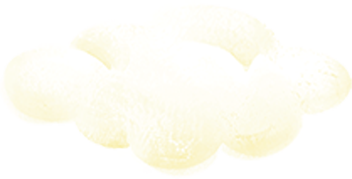 Phần 3
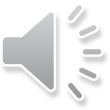 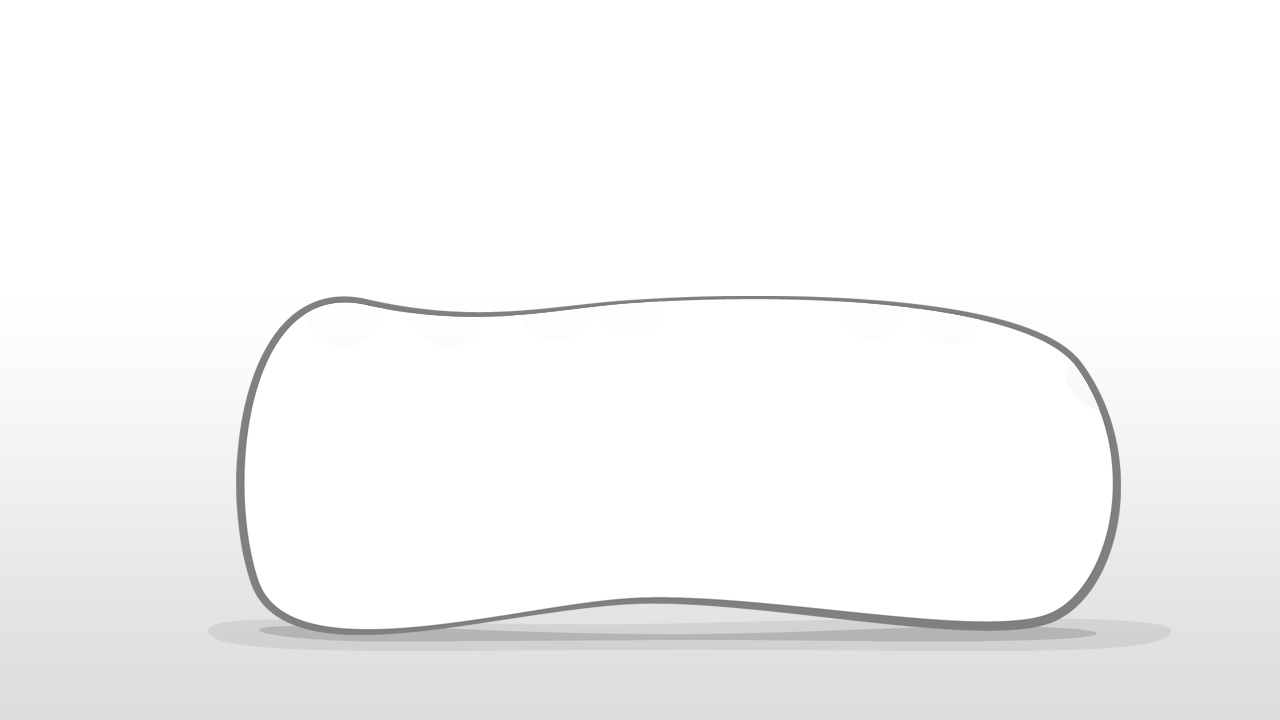 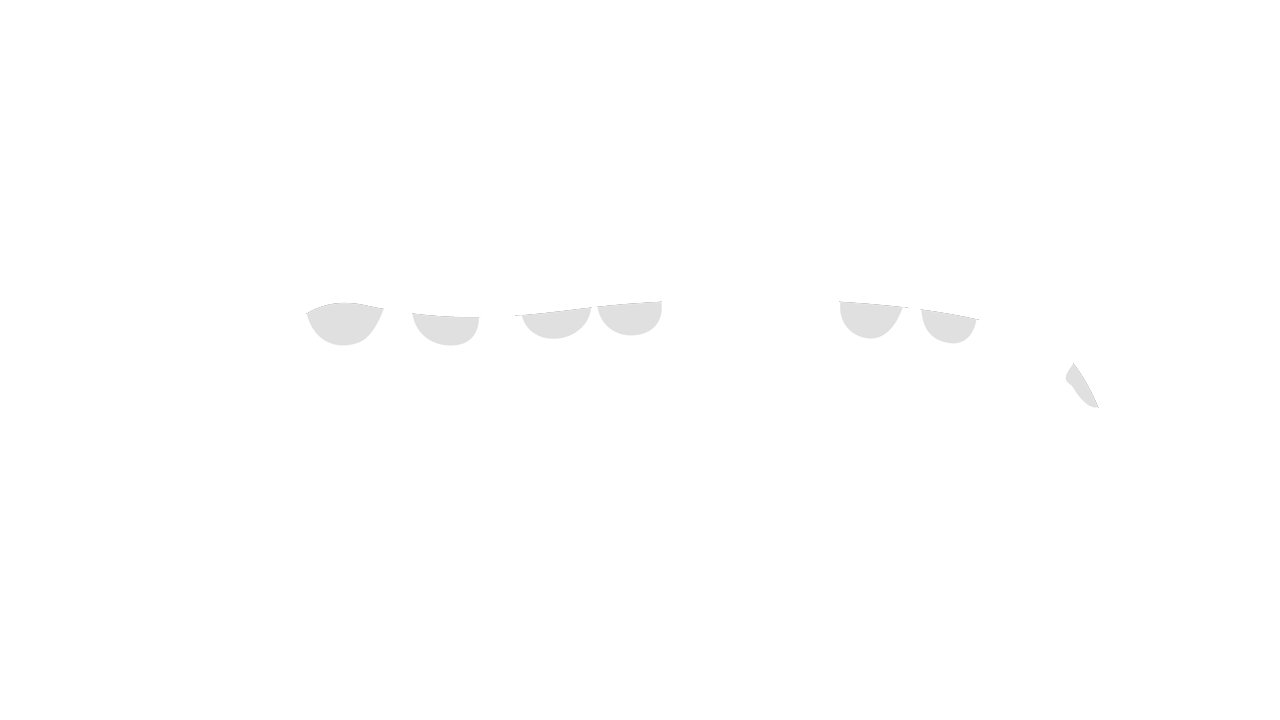 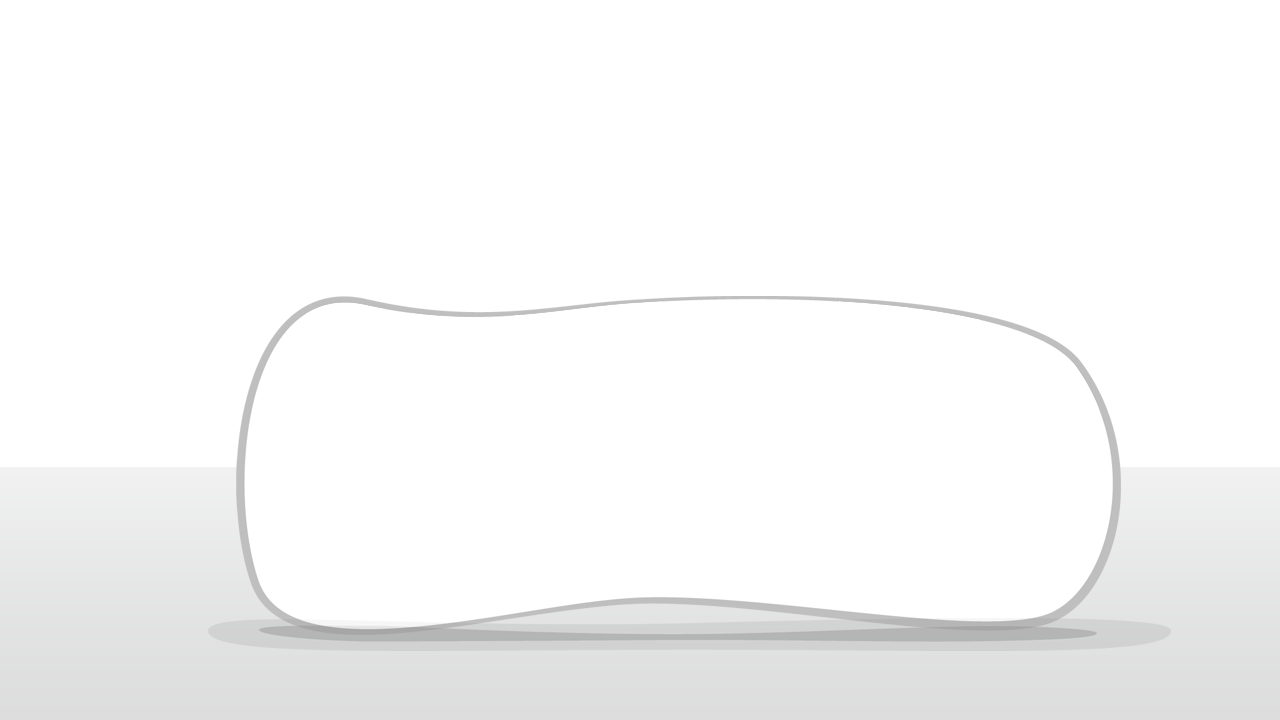 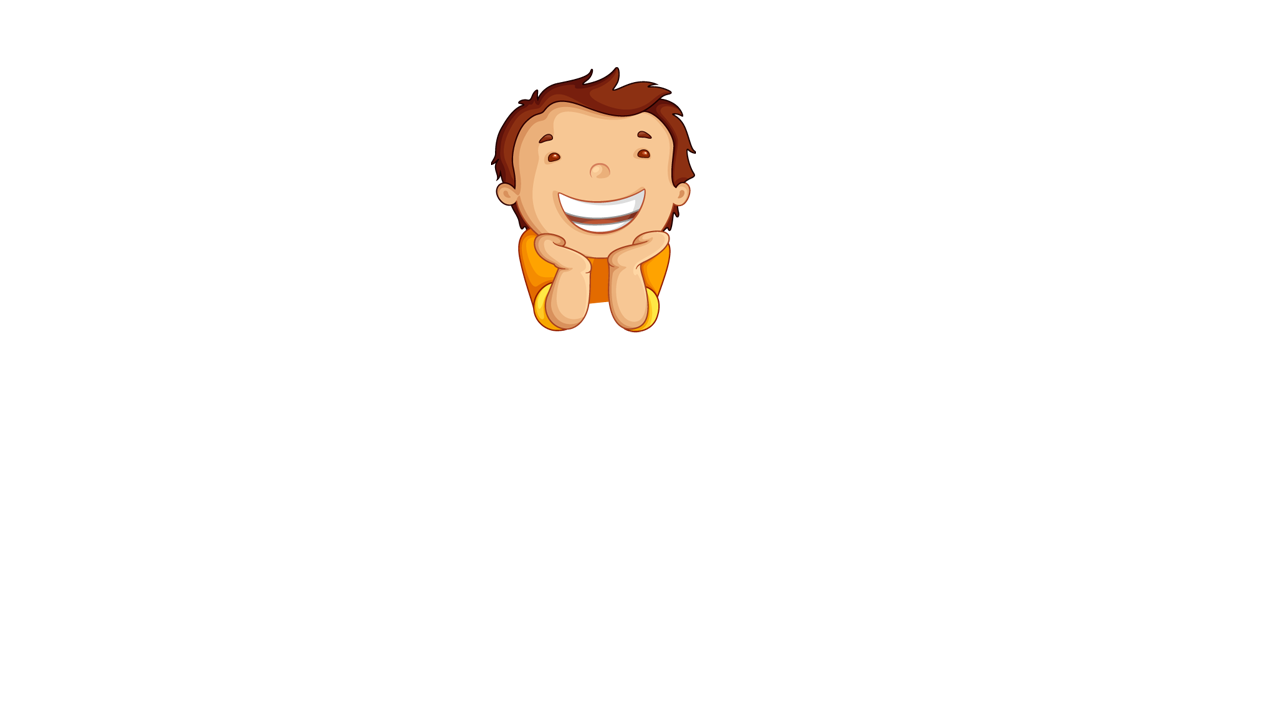 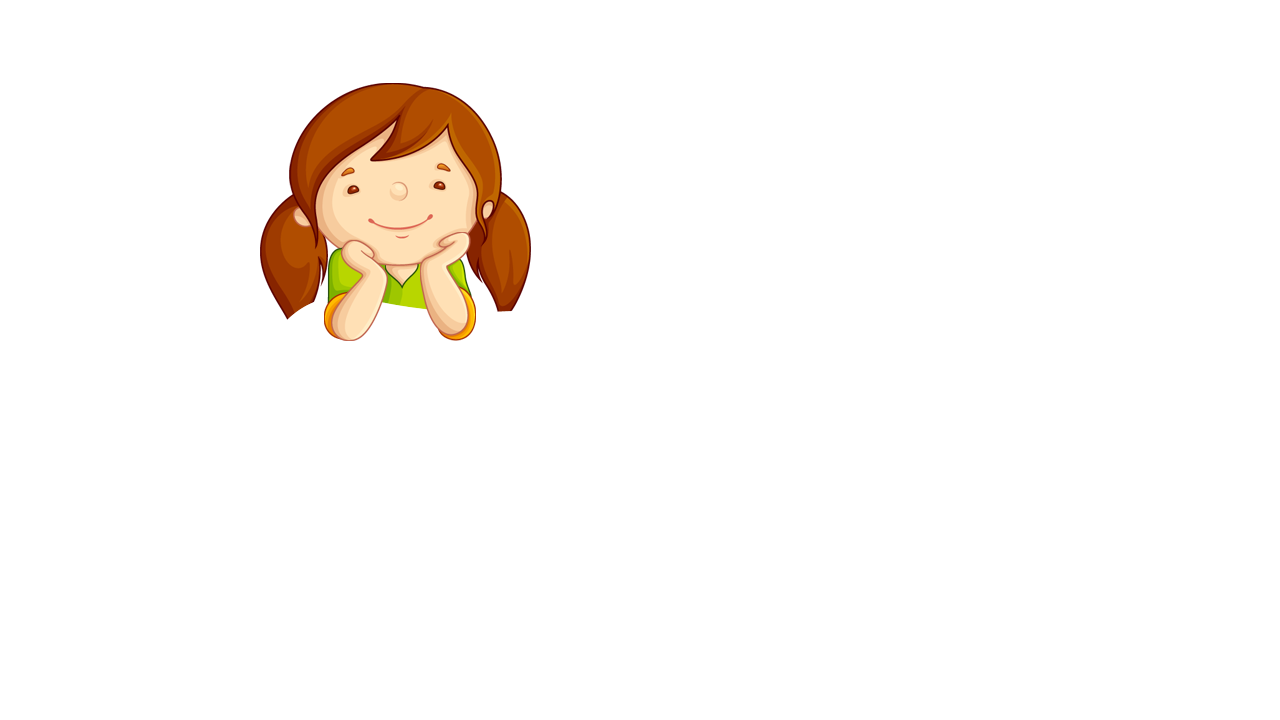 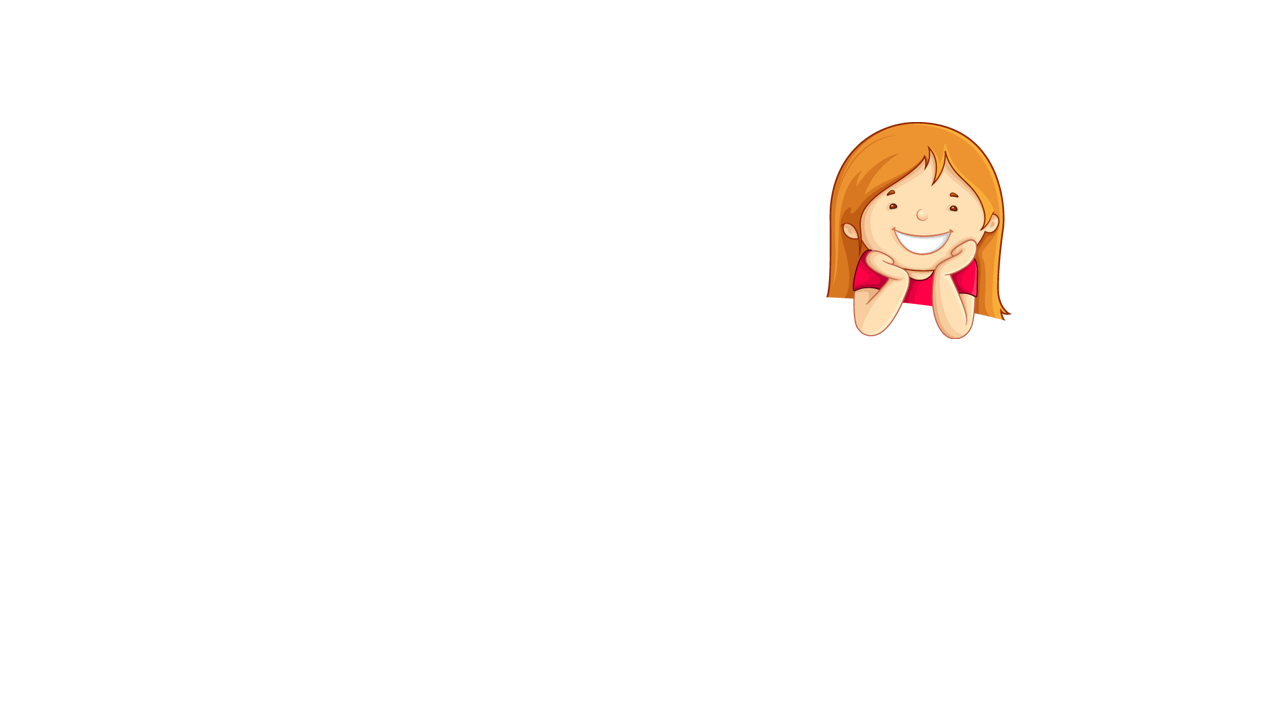 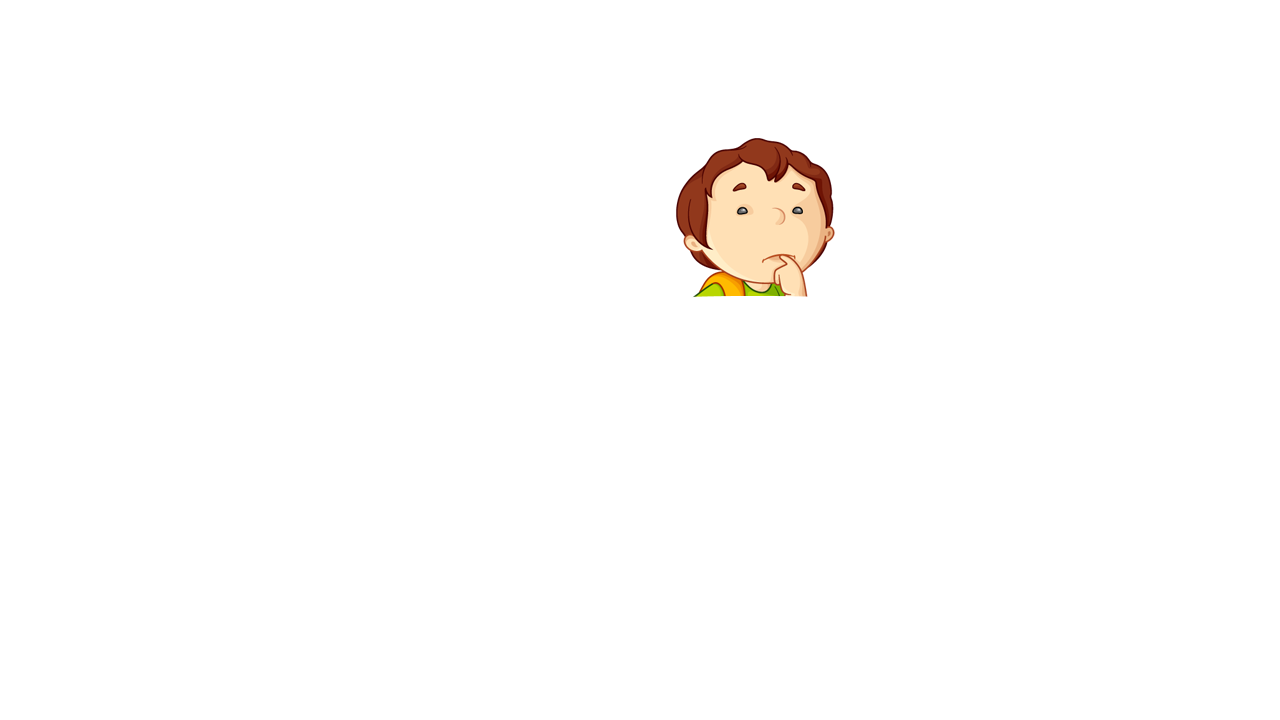 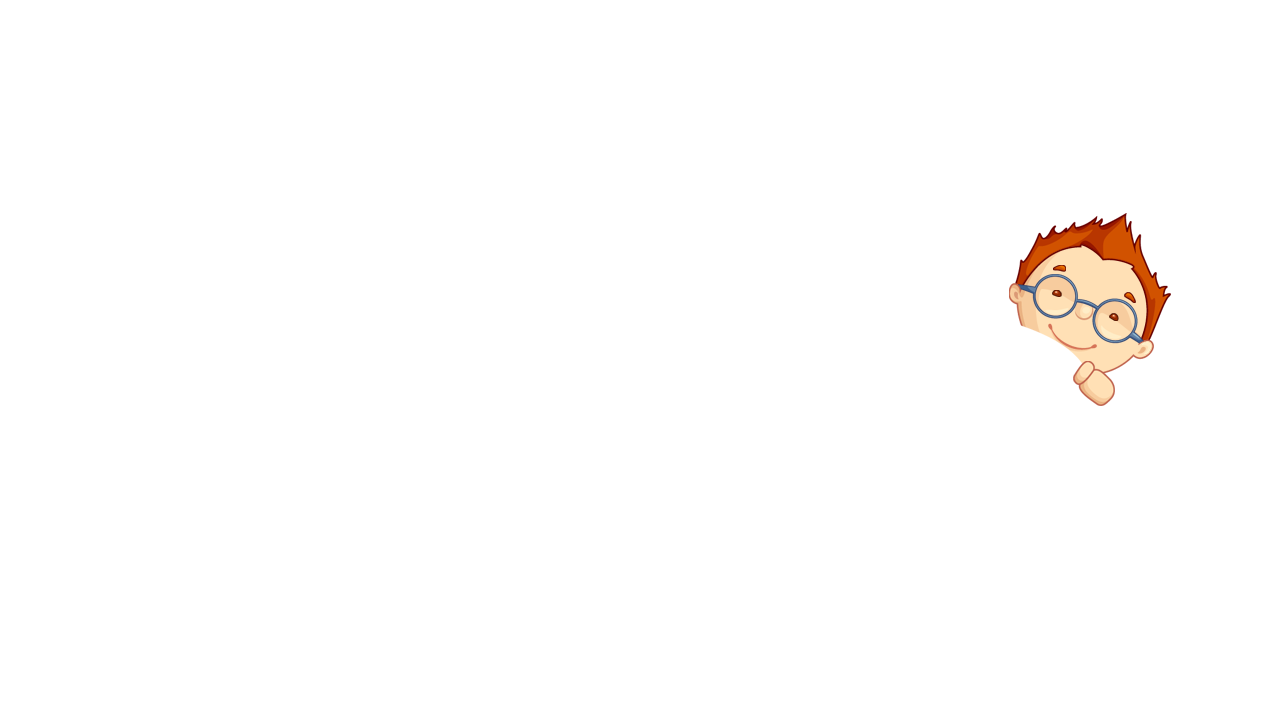 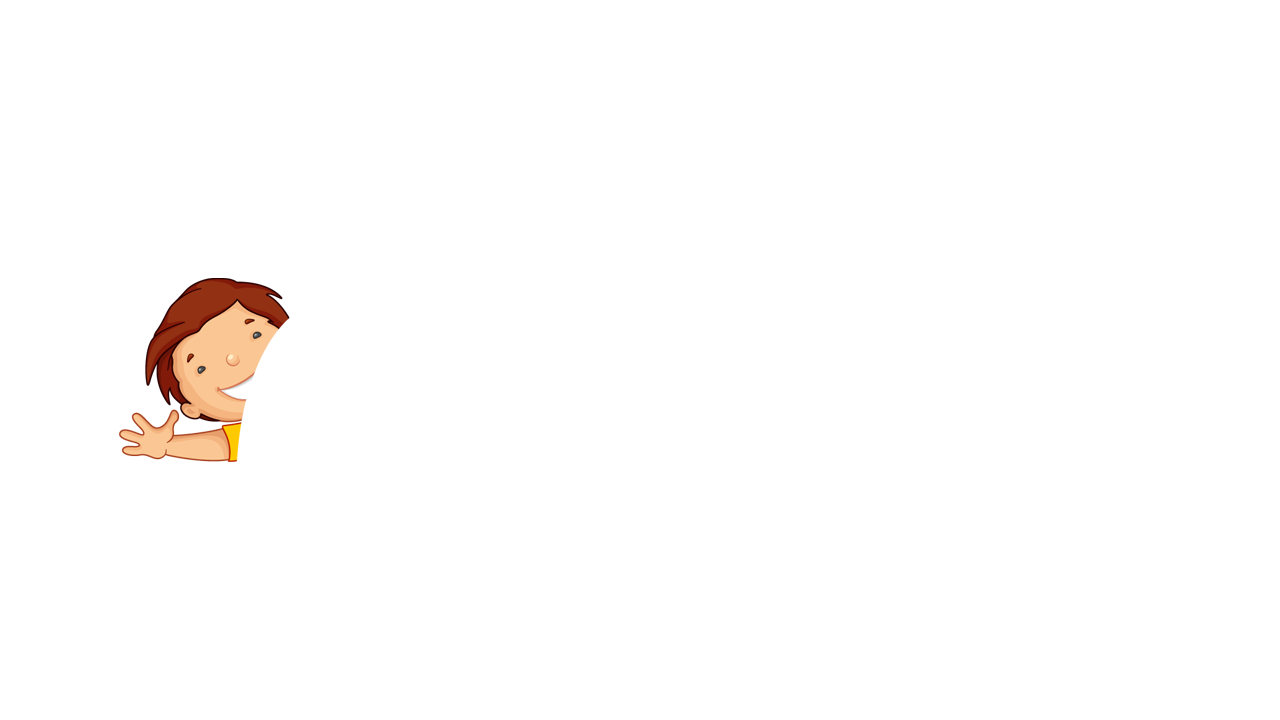 Ai nhanh hơn?
Đoạn trích Thuế máu nằm ở chương thứ mấy của tác phẩm Bản án chế độ thực dân Pháp?
A. Chương I
B. Chương II
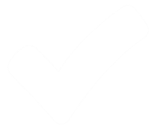 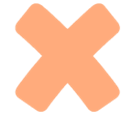 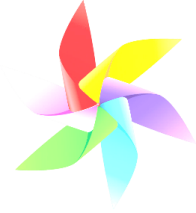 C. Chương III
D. Chương IV
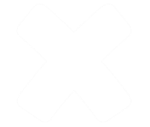 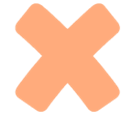 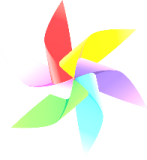 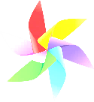 NEXT
Bản án chế độ thực dân Pháp được viết bằng tiếng gì?
A. Tiếng Việt
B. Tiếng Nga
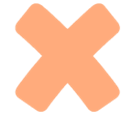 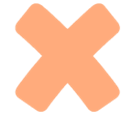 C. Tiếng Trung
D. Tiếng Pháp
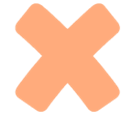 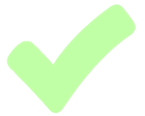 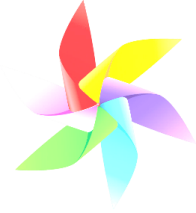 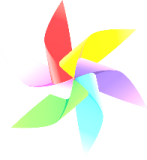 NEXT
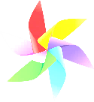 Văn bản “Thuế máu” thuộc 
kiểu văn bản nào?
A. Tự sự
B. Miêu tả
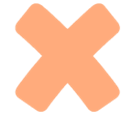 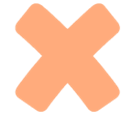 C. Chính luận
D. Hành chính
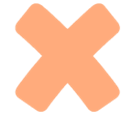 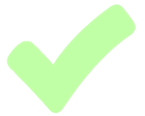 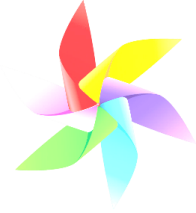 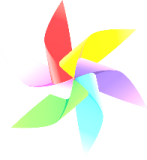 NEXT
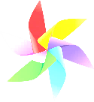 Bố cục văn bản “Thuế máu” được chia làm mấy phần?
A. 2 phần
B. 3 phần
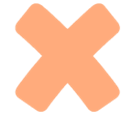 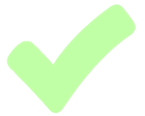 C. 4 phần
D. 5 phần
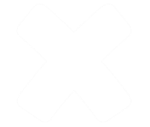 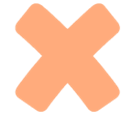 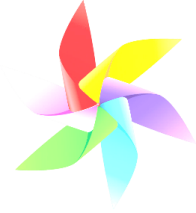 NEXT
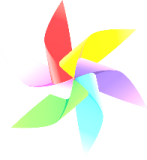 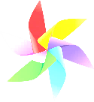 Giọng điệu chủ đạo trong phần (I):Chiến tranh và “người bản xứ” là gì?
A. Lạnh lùng, cay độc
B. Thân mật, suồng sã
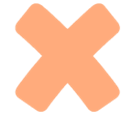 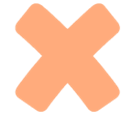 C. Mỉa mai, hài hước và cảm thương, xót xa
D. Đay nghiến chua chát
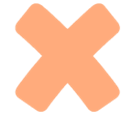 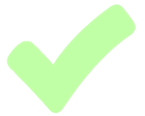 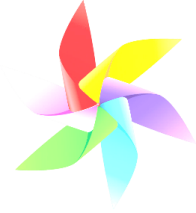 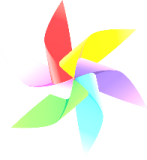 NEXT
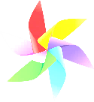 Nguyên nhân chính của việc các quan cai trị thay đổi thái độ đối với người dân thuộc địa?
A. Vì chính quyền thực dân muốn thay đổi chính sách cai trị mới.
B. Vì CQTD muốn biến những người dân thuộc địa thành tấm bia đỡ đạn trong cuộc chiến tranh phi nghĩa.
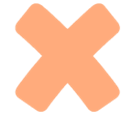 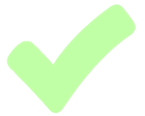 C. Vì chính quyền thực dân muốn giúp đỡ cho những người dân thuộc địa có một cuộc sống tốt đẹp hơn.
D. Vì chính quyền thực dân muốn những người dân thuộc địa phải phục tùng họ tốt hơn nữa.
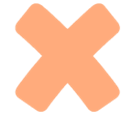 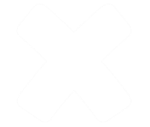 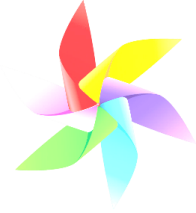 NEXT
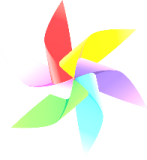 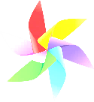 Cụm từ cuộc chiến tranh vui tươi mà Nguyễn Ái Quốc sử dụng trong đoạn trích Thuế máu nói về cuộc chiến tranh nào?
A. Các cuộc chiến tranh mà Pháp tiến hành để mở rộng thuộc địa
B. Cuộc chiến tranh Pháp- Phổ (Đức) (1970-1971)
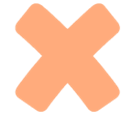 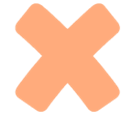 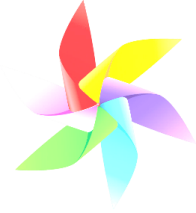 C. Cuộc chiến tranh thế giới thứ hai (1939-1945)
D. Cuộc chiến tranh thế giới thứ nhất (1014-1918)
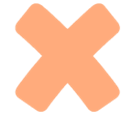 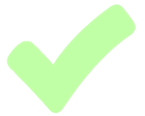 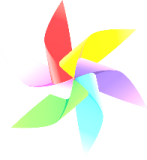 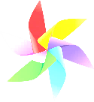 NEXT
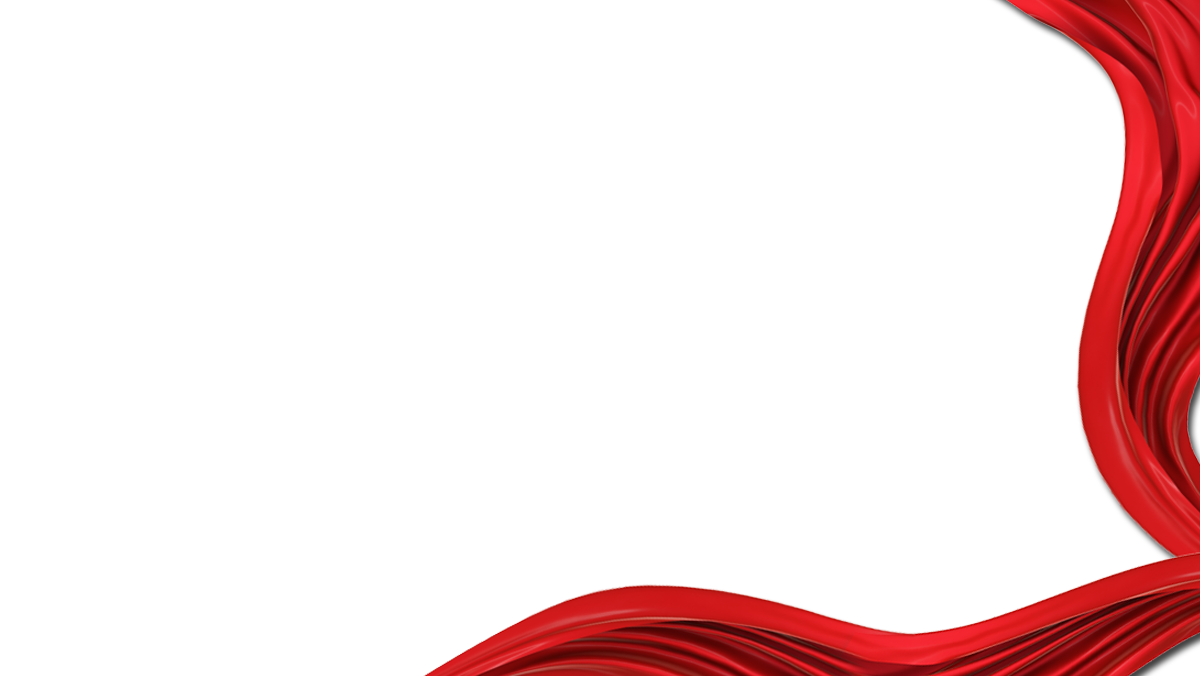 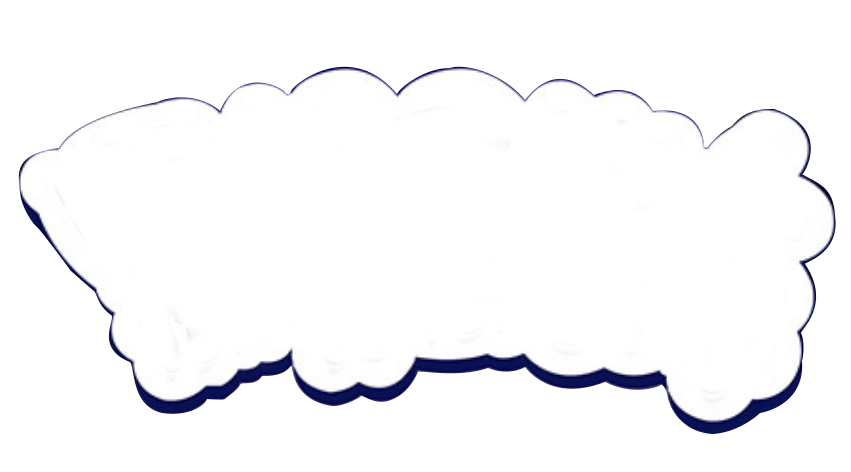 Thảo luận
Theo em,chiến tranh gây ra cho loài người như thế nào? Chúng ta có nên lên án các cuộc chiến tranh phi nghĩa hay không? Vì sao ?
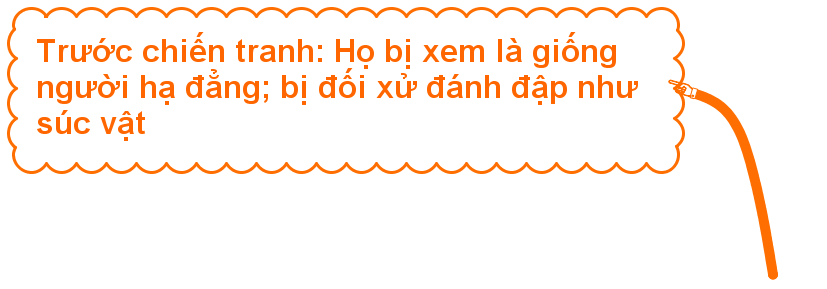 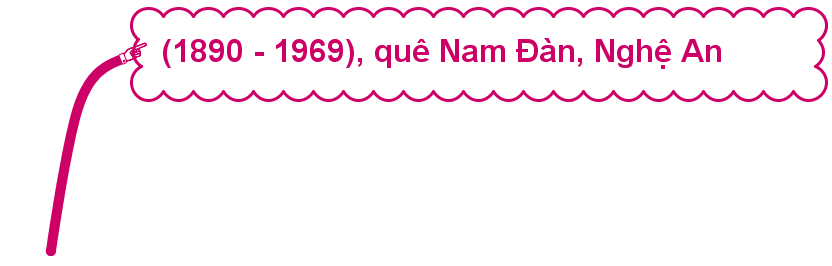 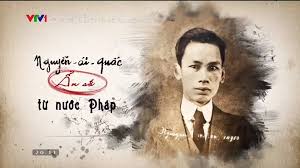 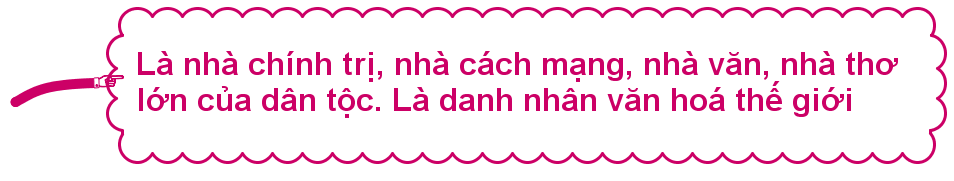 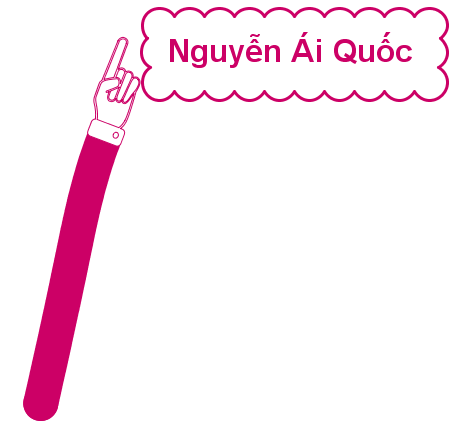 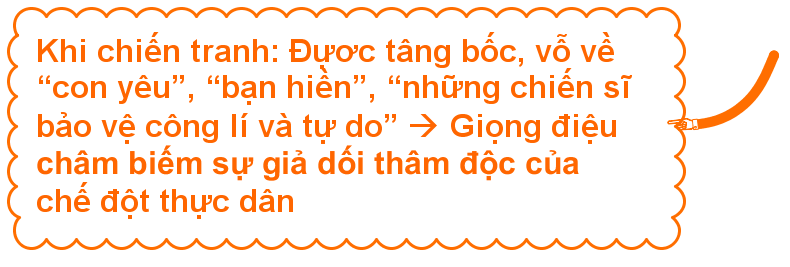 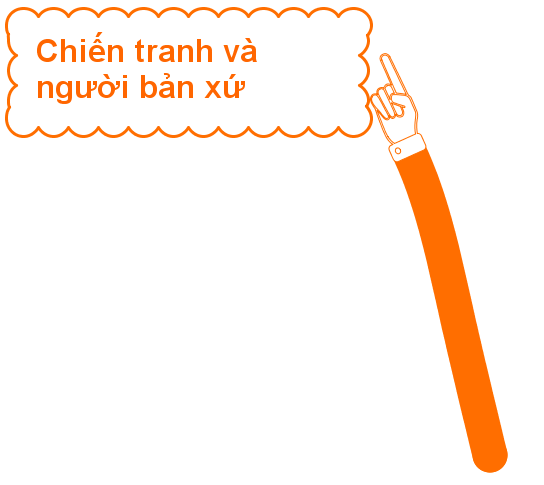 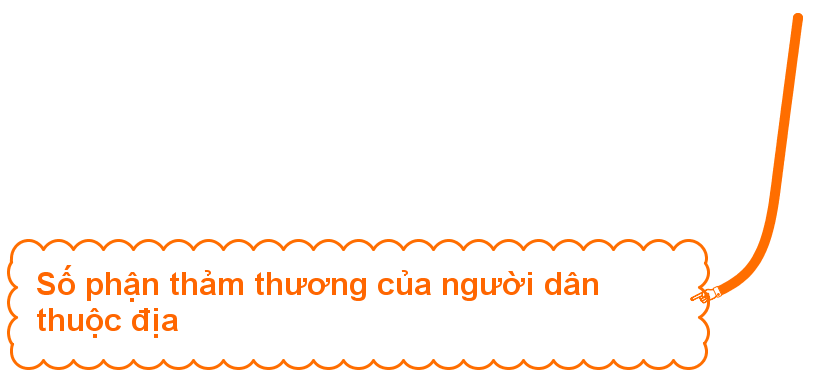 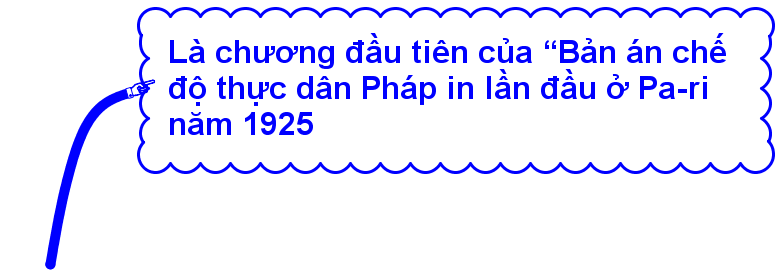 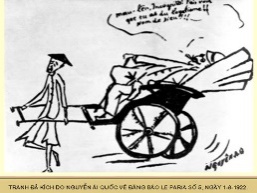 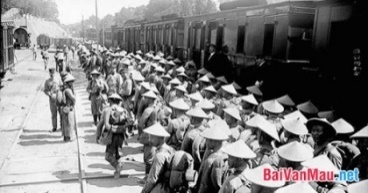 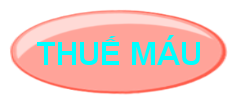 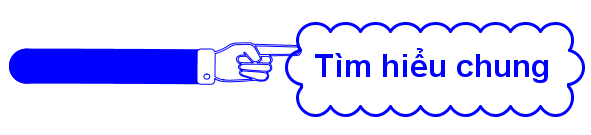 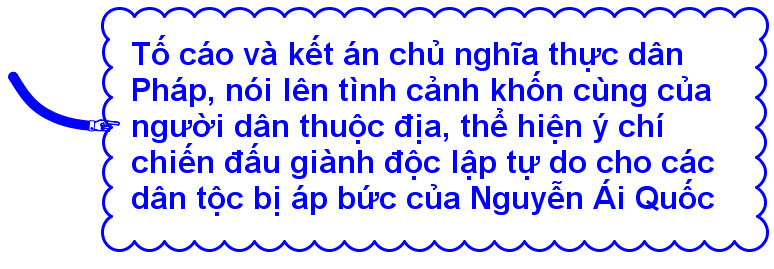 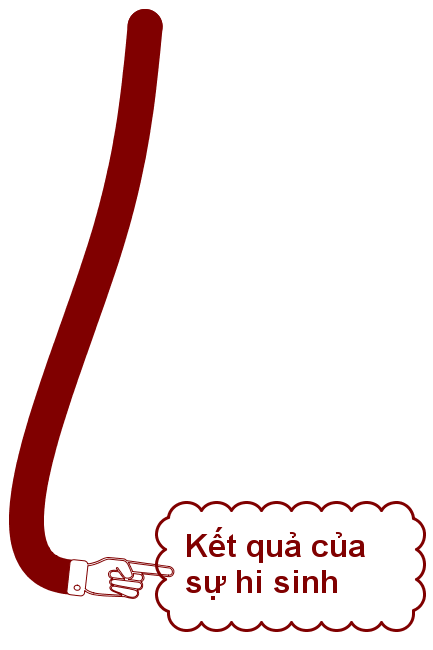 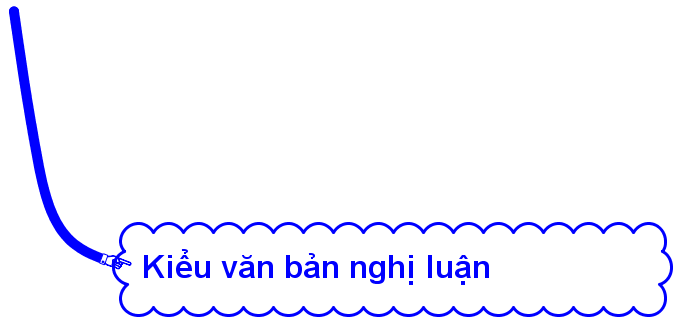 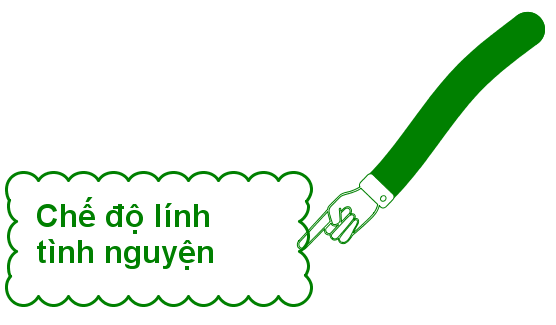 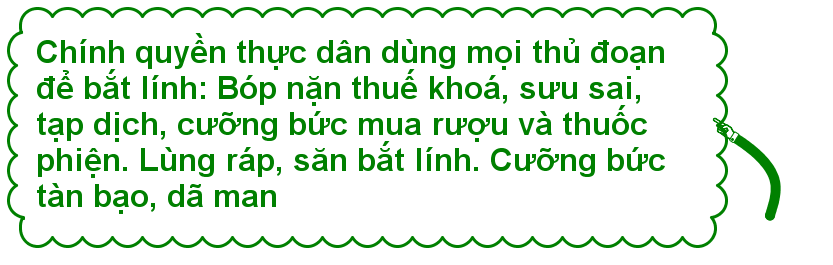 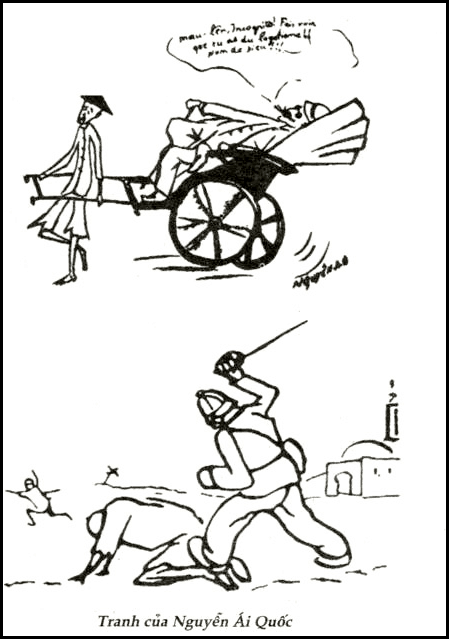 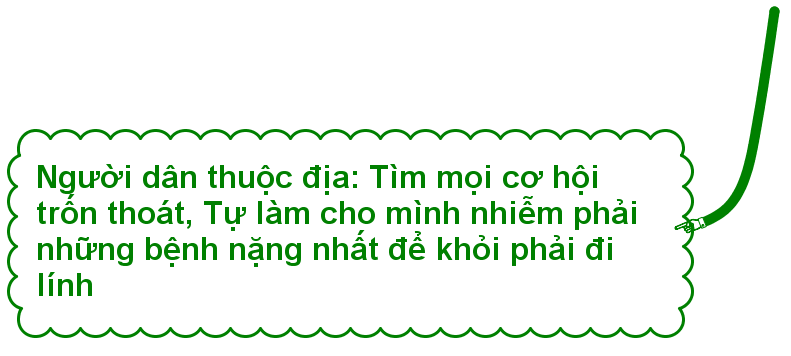 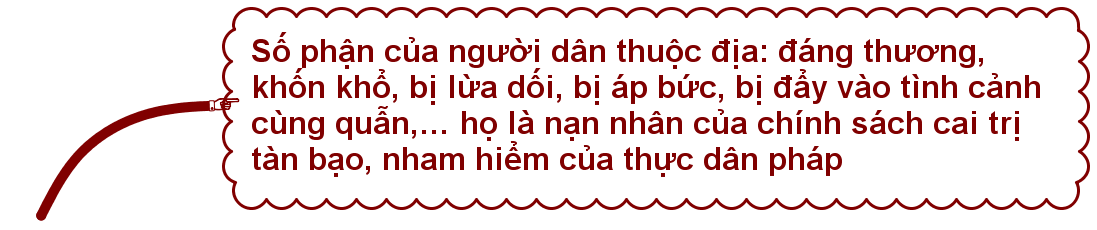 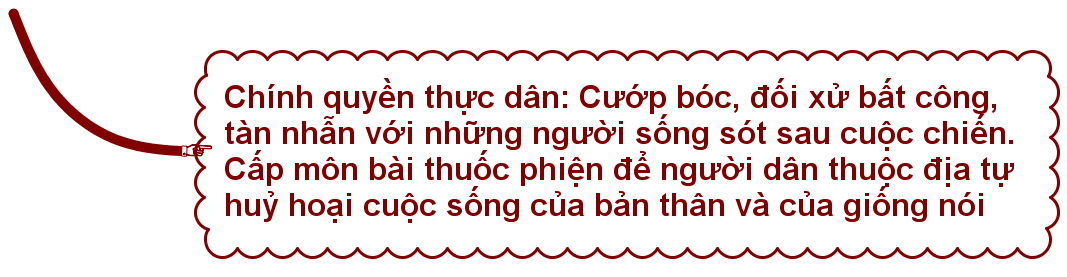 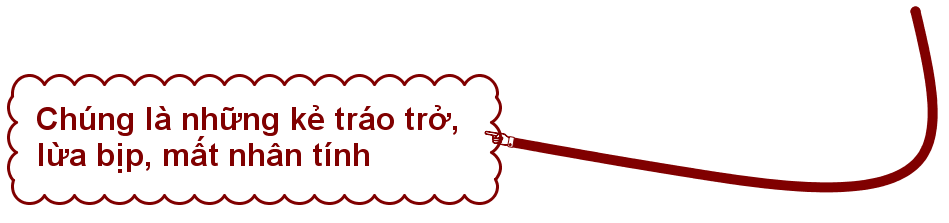 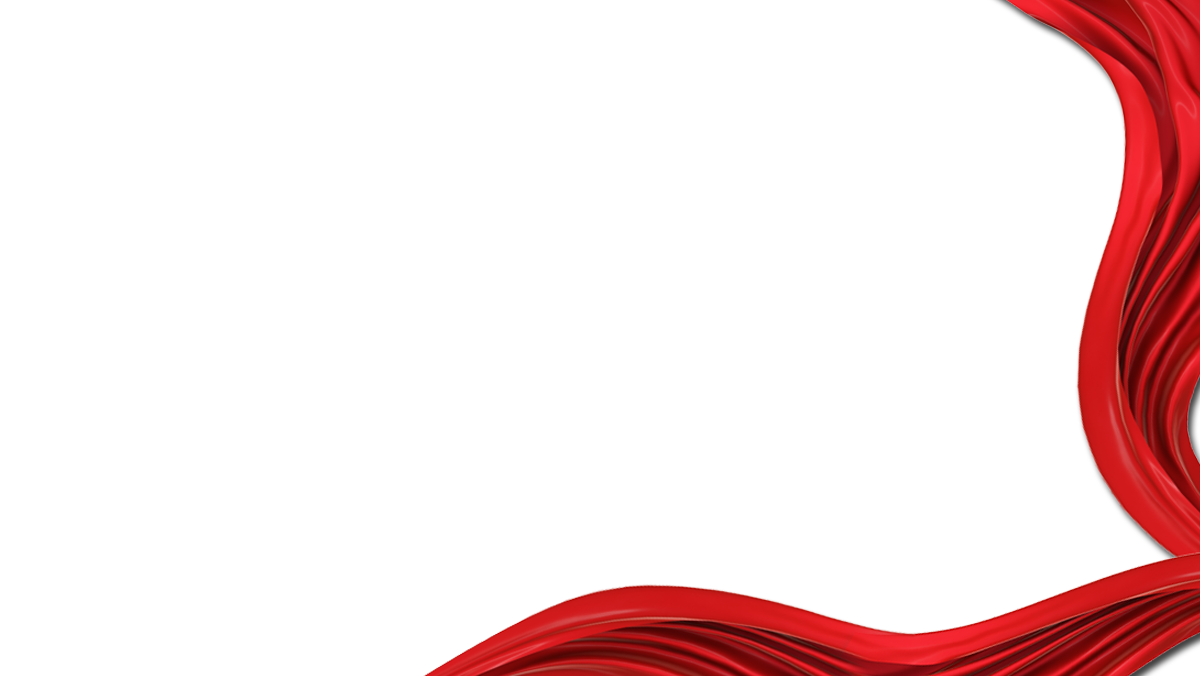 Hướng dẫn tự học
Ôn tập lại bài + Sưu tầm tư liệu về lịch sử liên quan đến tác phẩm
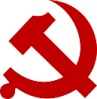 Tìm đọc “Bản án chế độ thực dân Pháp” và cho biết em học được gì qua cách viết của NAQ.
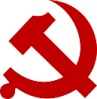 Soạn bài: Hội thoại
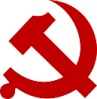 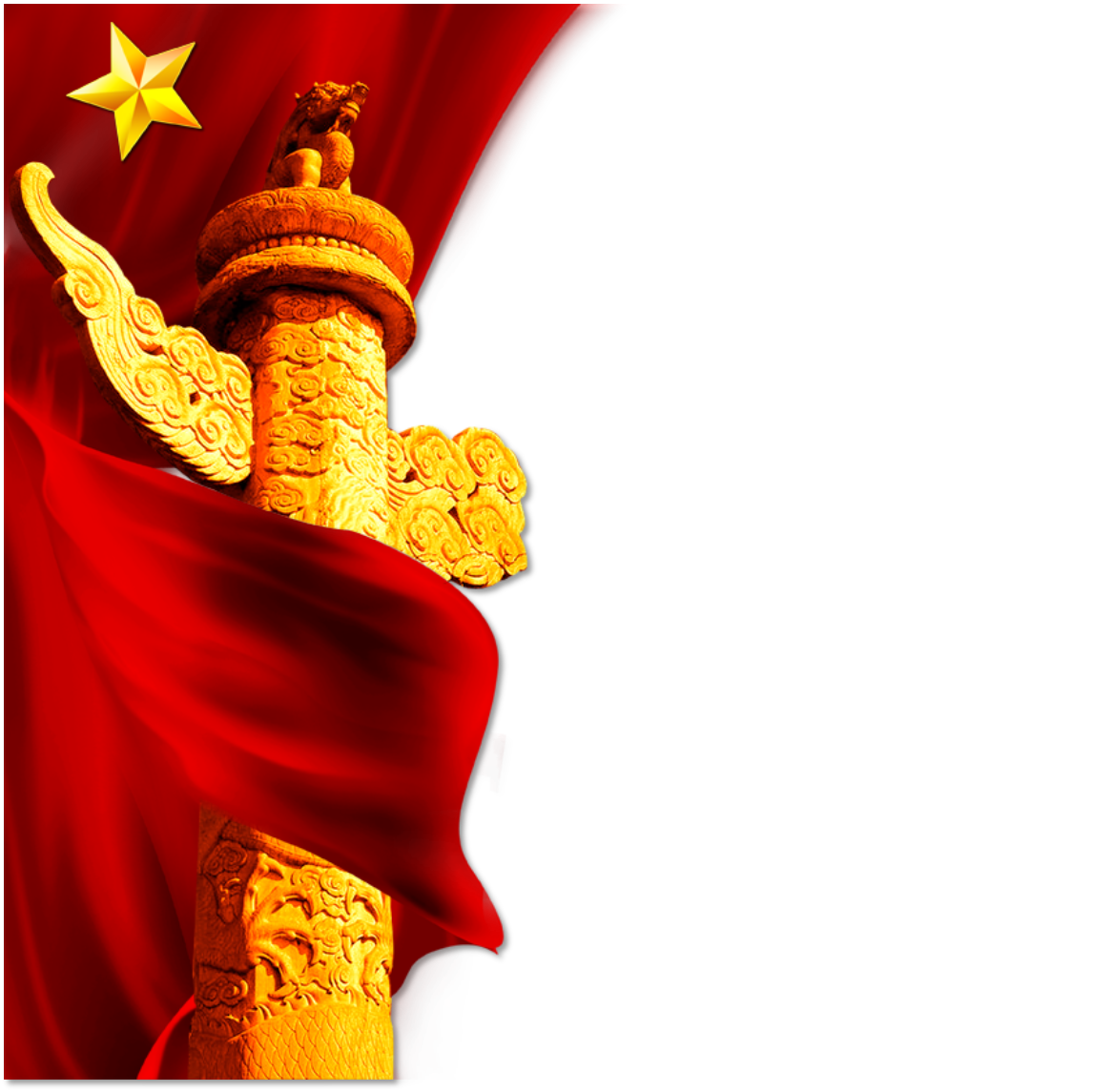 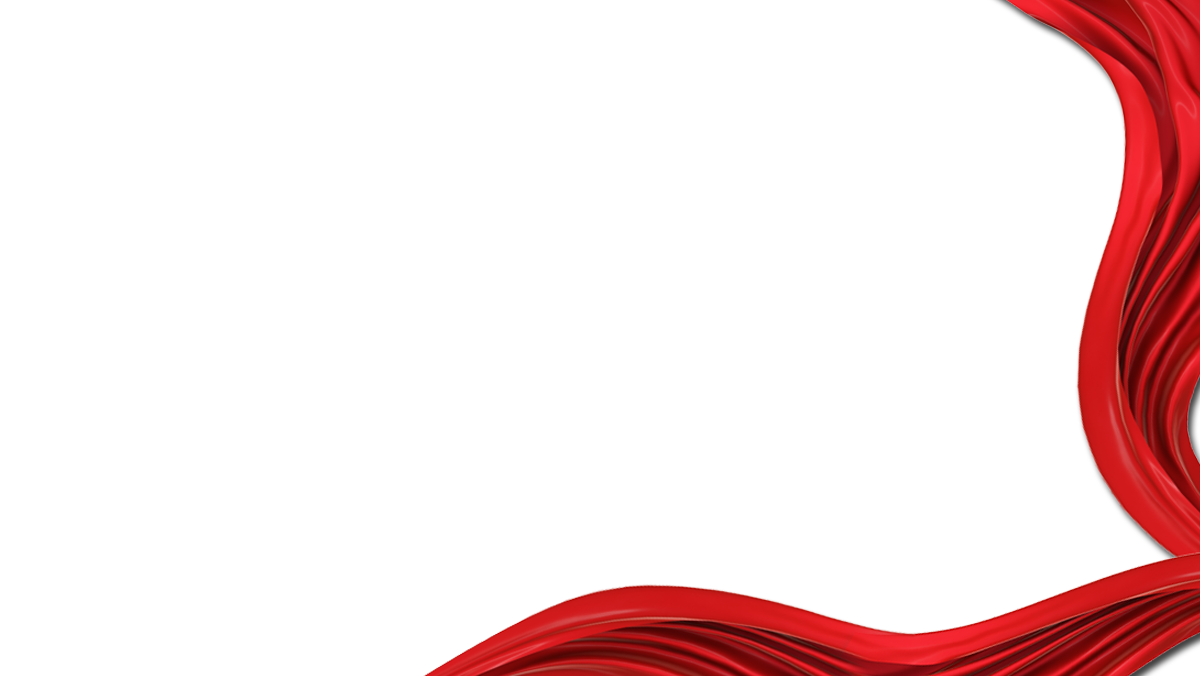 Cảm ơn các thầy cô giáo và các em!